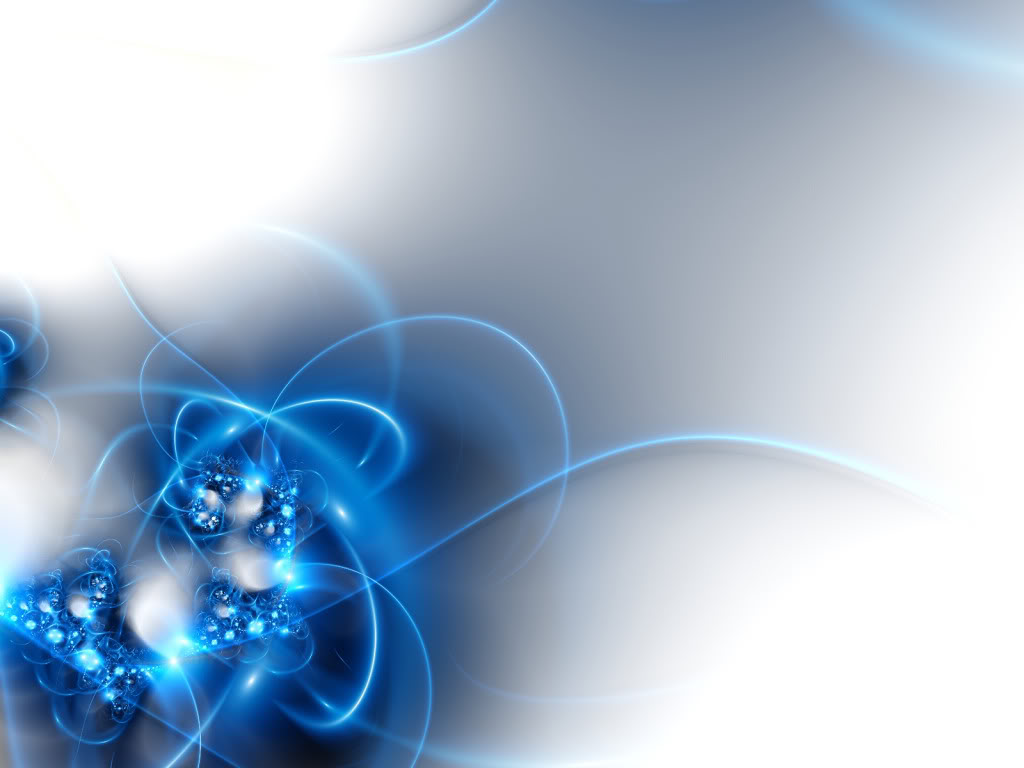 İŞLETME VE STRATEJİK İŞ BİRİMLERİNİN İZLEYEBİLECEĞİ 
STRATEJİK ALTERNATİFLER
PROF.DR.CEMAL ZEHİR
Yönetim ve Organizasyon Ana Bilim Dalı
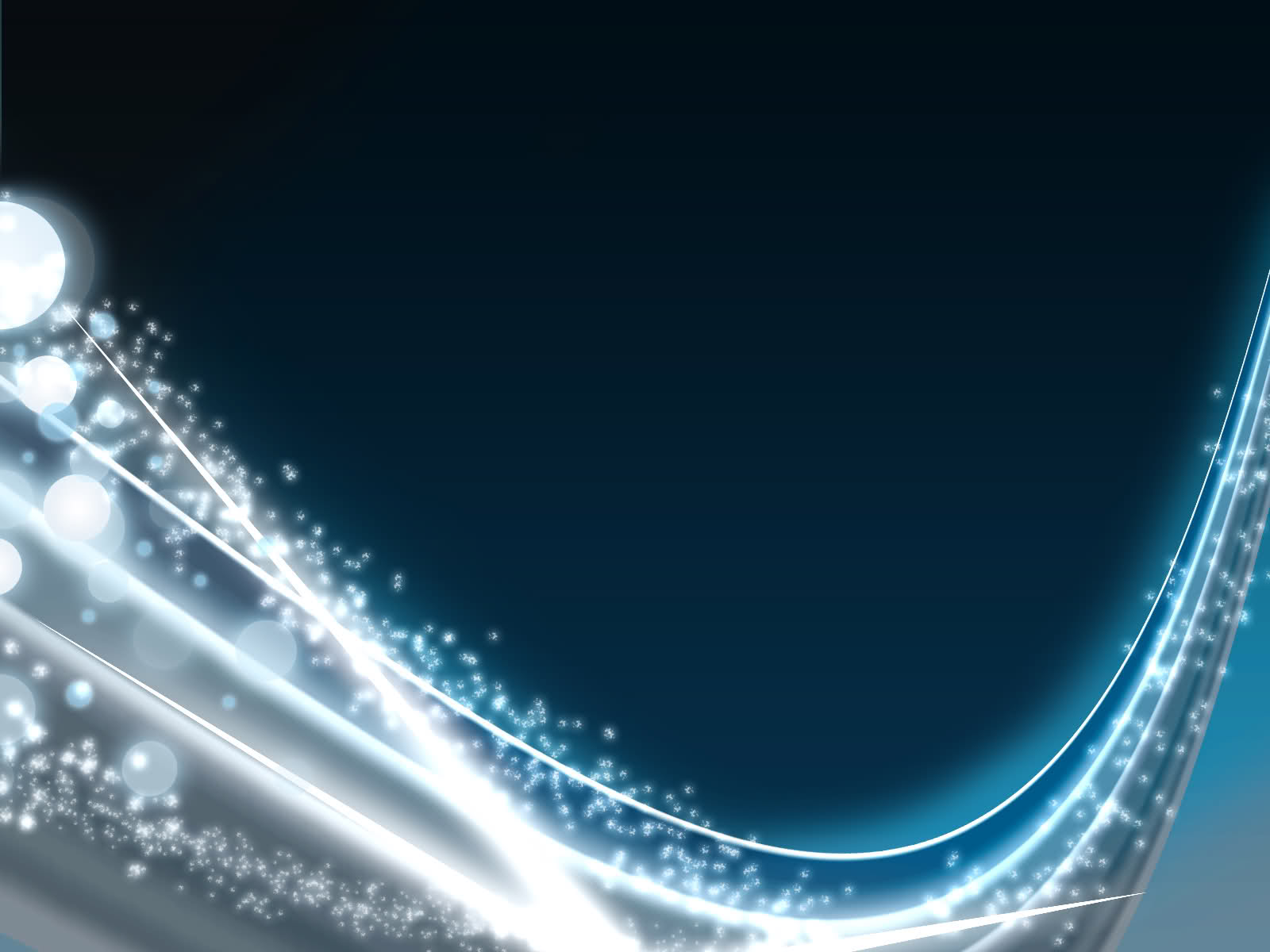 İŞLETME VE STRATEJİK İŞ BİRİMLERİNİN İZLEYEBİLECEĞİ STRATEJİK ALTERNATİFLER
Büyüme Stratejileri
İç Büyüme Yolları
Dış Büyüme Yolları
Durgun Büyüme Stratejisi 
Tasarruf Stratejisi
Karma Strateji
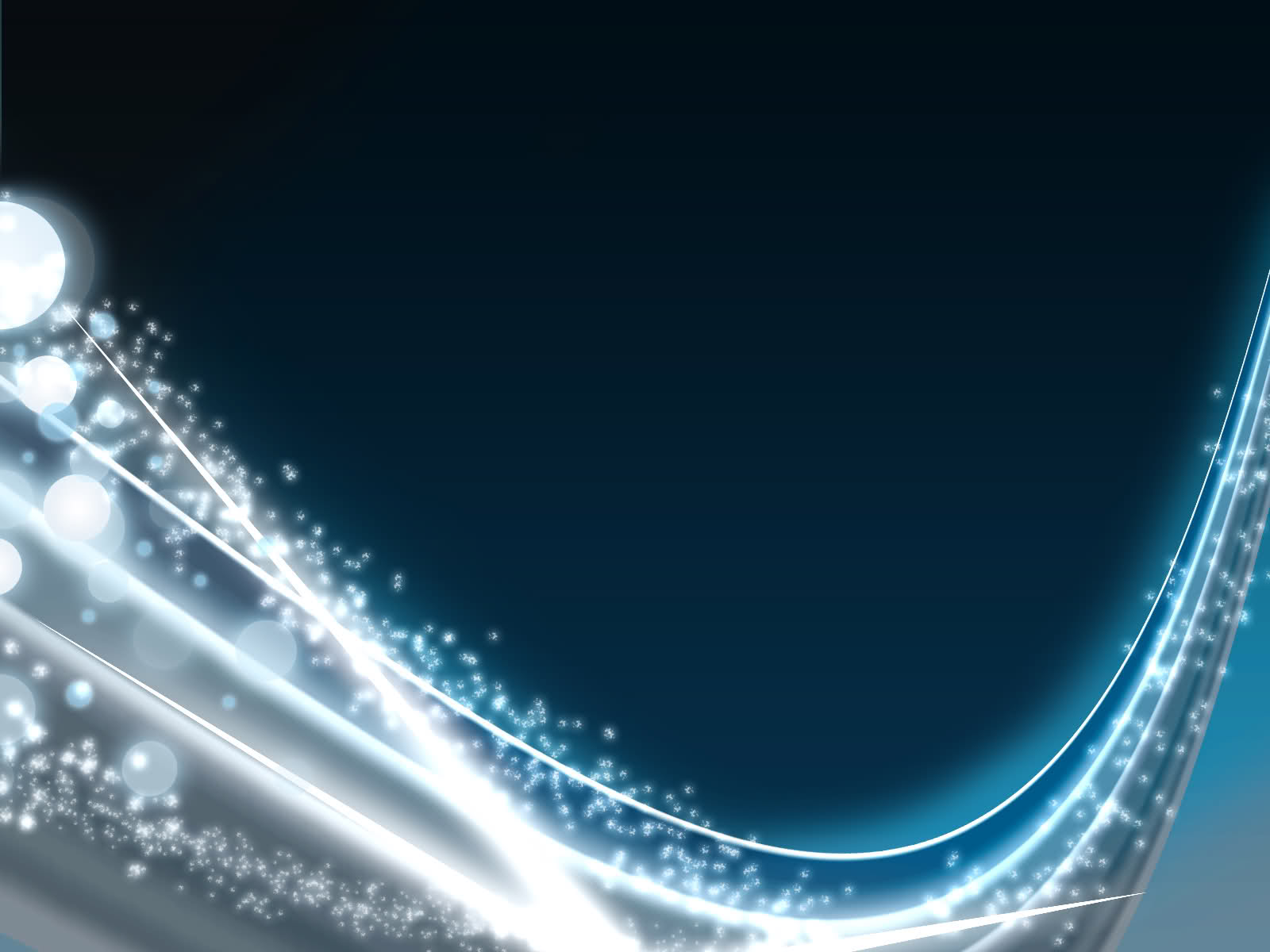 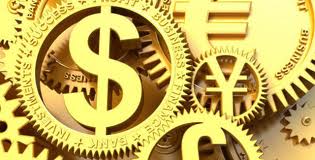 İÇ BÜYÜME YOLLARI
Uzmanlaşma
Yatay çeşitlendirme
Dikey bütünleştirme
Tek yönlü çeşitlendirme
Yığışım
Türdeşlik
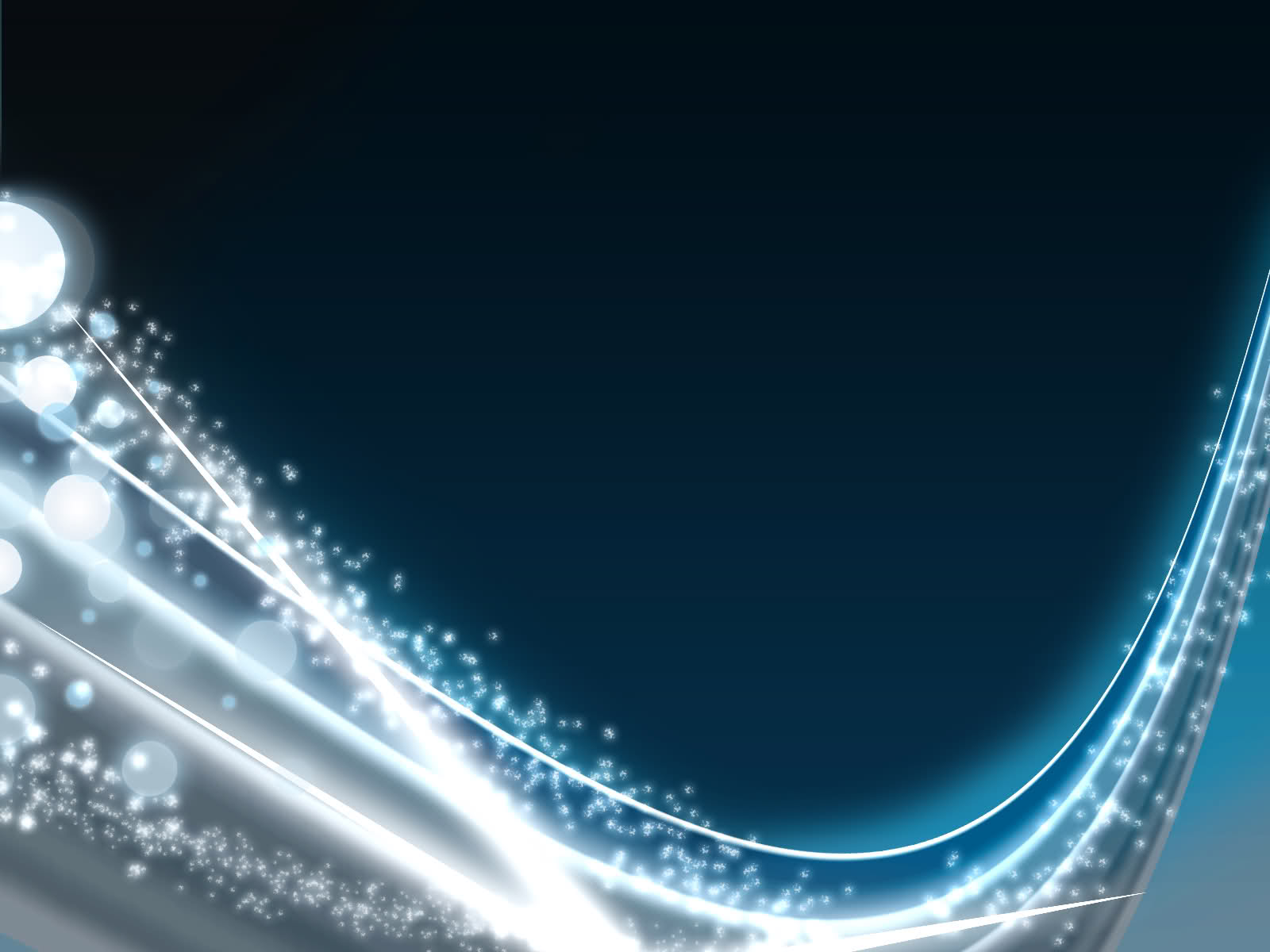 UZMANLAŞMA
Belirli bir pazar üzerinde ancak bir ürün çeşidi ile faaliyetlerini planlama ve geliştirme esasına dayanır.

Bu strateji 
İşletme kaynakları ve sermayesi yetersizse
Yöneticiler risk almak istemezlerse
İşletmeye gelecekte yeni gelişme olanakları sağlayacak inancı ile işletme yöneticileri bu stratejiyi tercih eder
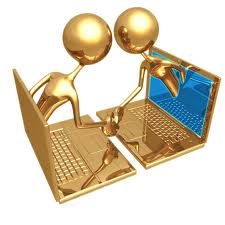 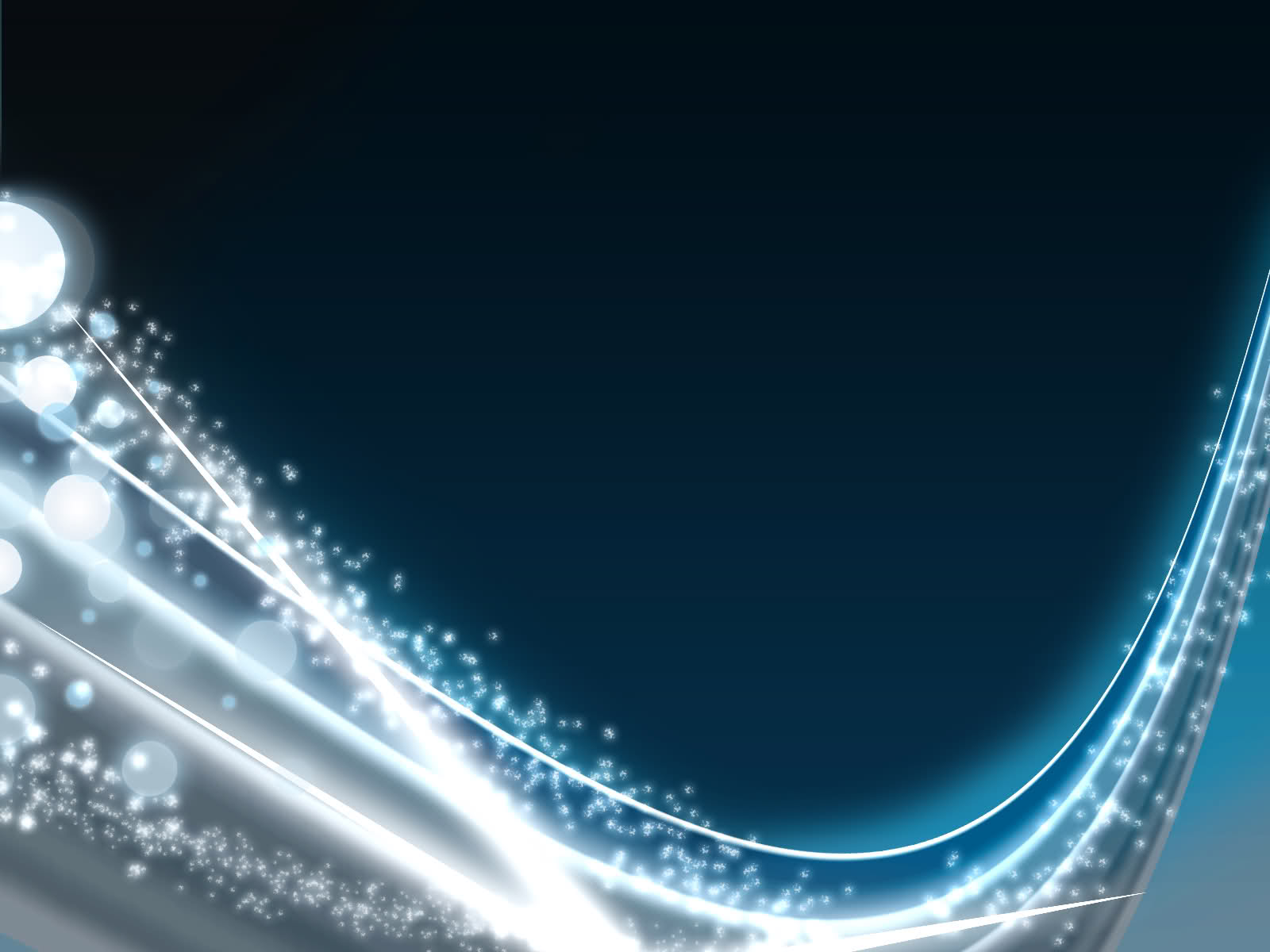 YATAY ÇEŞİTLENDİRME
İşletmeleri, teknolojik gelişmeleri yakından izleyerek eski ürünlerinin endüstrisinde ve üretim teknolojisi ona benzer ve bağlı olan ürünlerin imalatına yönelmesidir.

Bu strateji
Eski ürün talebine bağlı yeni ürün üretmek,
Tek tip ürün üretmenin risklerini ortadan kaldırmak için bu stratejiyi izlerler
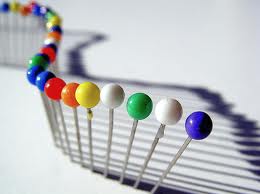 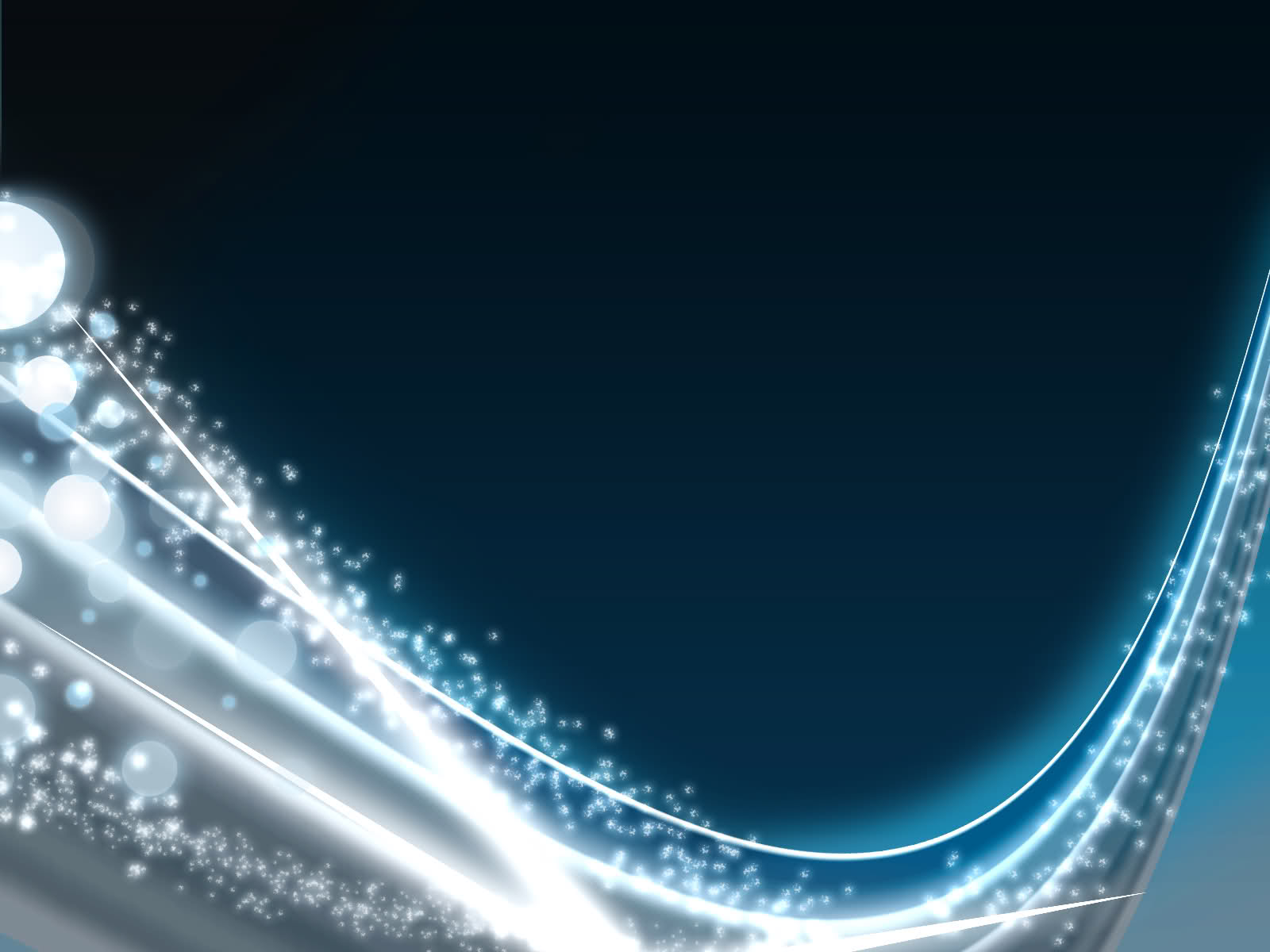 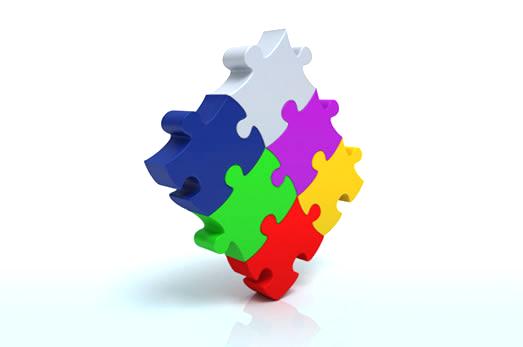 DİKEY BÜTÜNLEŞME
Üretim faaliyetlerini üretim faktörlerinin kaynaklarına doğru ya da nihai ürüne doğru genişletmeye dikey bütünleştirme denir.

İşletmelerin nihai mamülün maliyetini düşürmek

İşletmeye mal satan veya işletmeden mal alan çıkar gruplarının gücünü azaltmak

İşletmelerin mal aldığı veya sattığı işletmelerin teknolojik yeterlilik açısından yetersiz veya tatminkar bulunmaması nedeni ile işletmeler tarafından izlenmektedir.

Bu gelişme planı büyük işletmeler veya sirketler grubu gibi işletmeler için mümkündür.
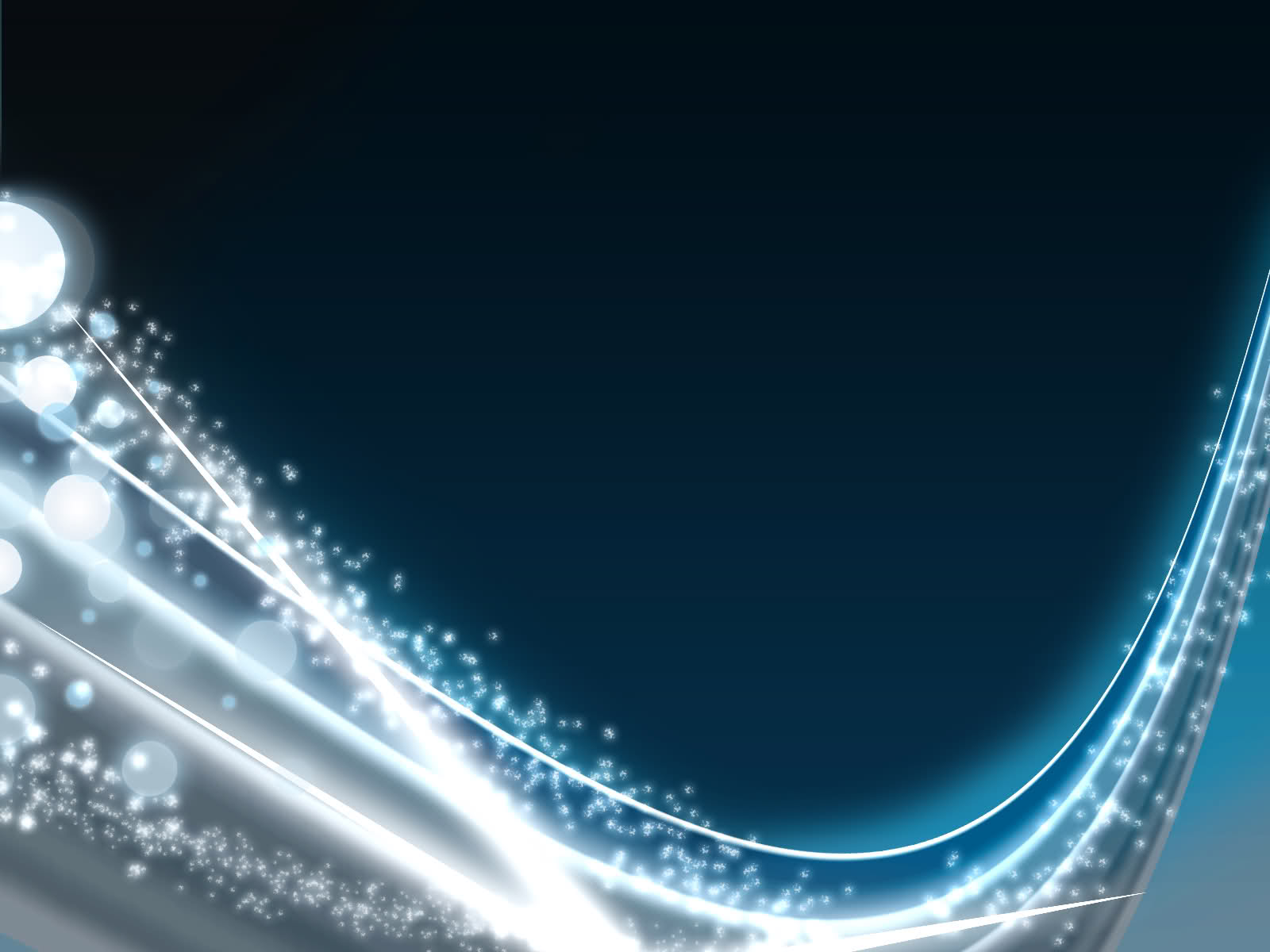 TEK YÖNLÜ ÇEŞİTLENDİRME
İşletmeler pazar üzerinde yoğunlaşarak ,

Aynı endüstride farklı ürünler üreterek alışılmış müşterilere ürünlerini satarak çeşitlendirme stratejisi izlerler.
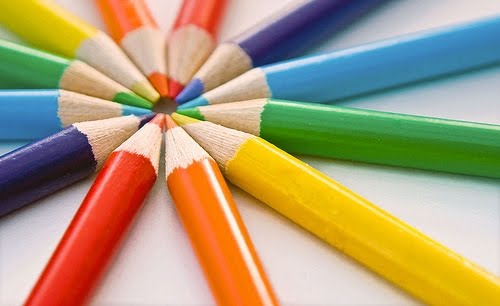 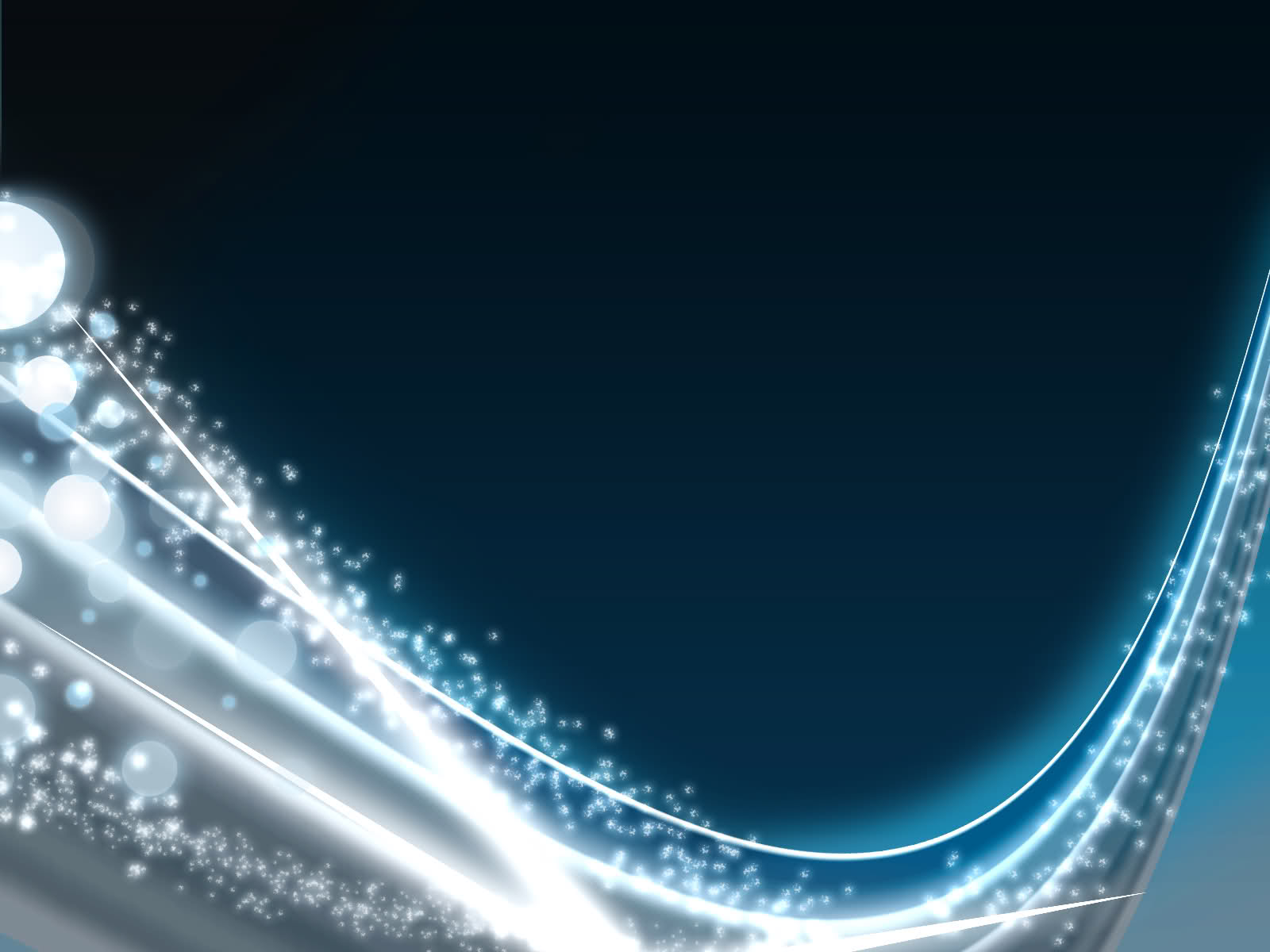 YIĞIŞIM
İşletmelerin üretim konuları yönünden birbirlerinden farklı birçok endüstride faaliyetlerde bulunarak gelişme stratejisi izlemesine yığışım diyoruz.

Yığışımların yaşayabilmesi ve gelişmesi sermaye piyasasındaki durumlara bağlıdır.

Bu stratejiyi izleyen işletmeler başlangıcından başka alanlarda faaliyetlere yönelebilirler.
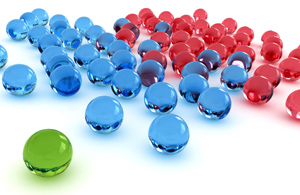 ZEHİR
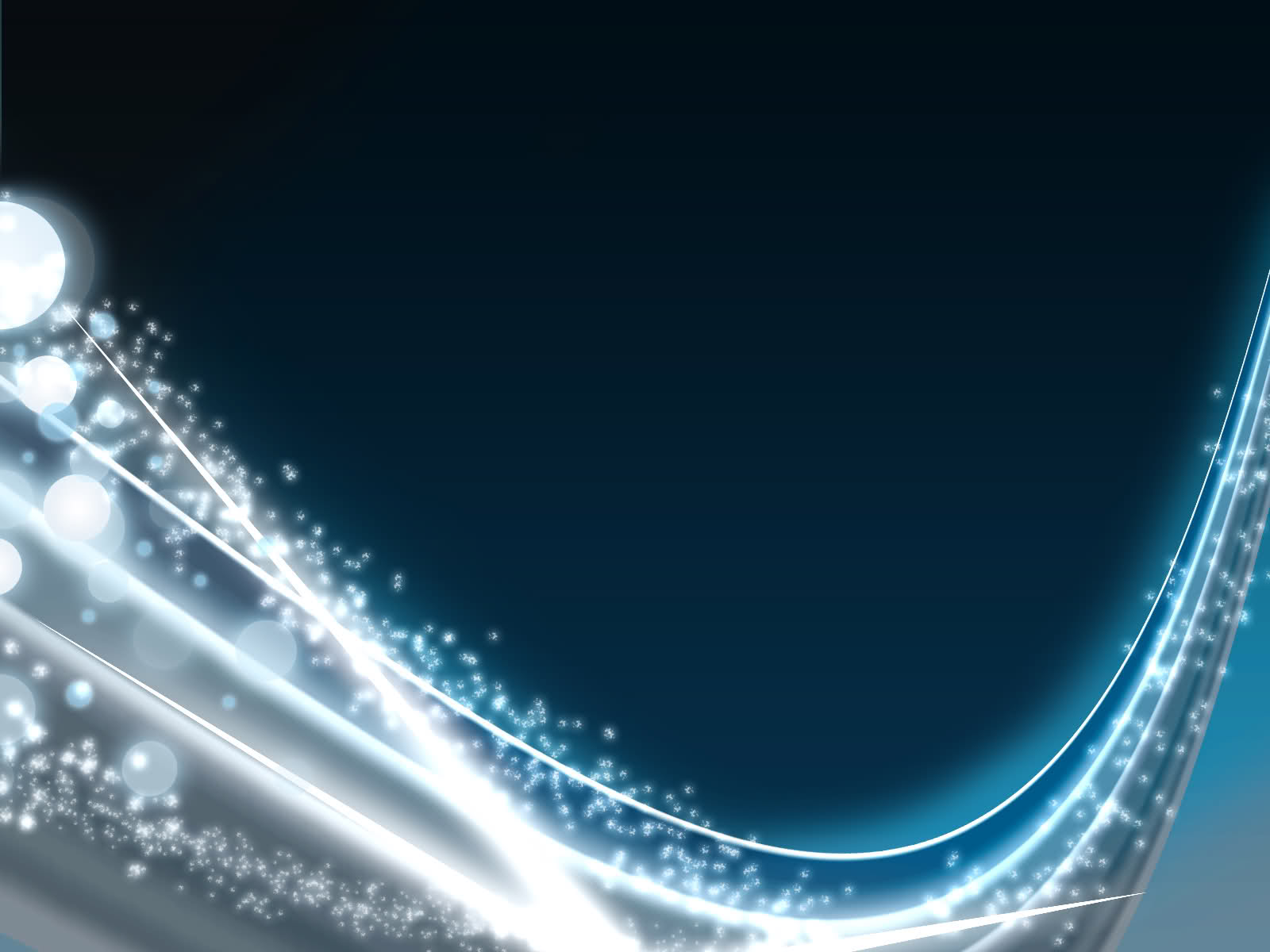 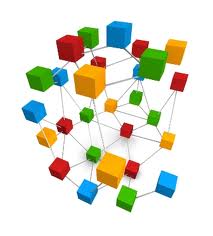 TÜRDEŞLİK
Ticari yönden dar biçimde birçok faaliyet sektörlerinin bir grup altında birleşmelerine türdeşlik denir.

İşletmelerin ticari açıdan birçok işletmenim işbirliğine yönelmelerinin nedeni , üretilen çeşitli ürünler arasında ticari faaliyetler yönünden birçok ortak noktaları bulunmasıdır.
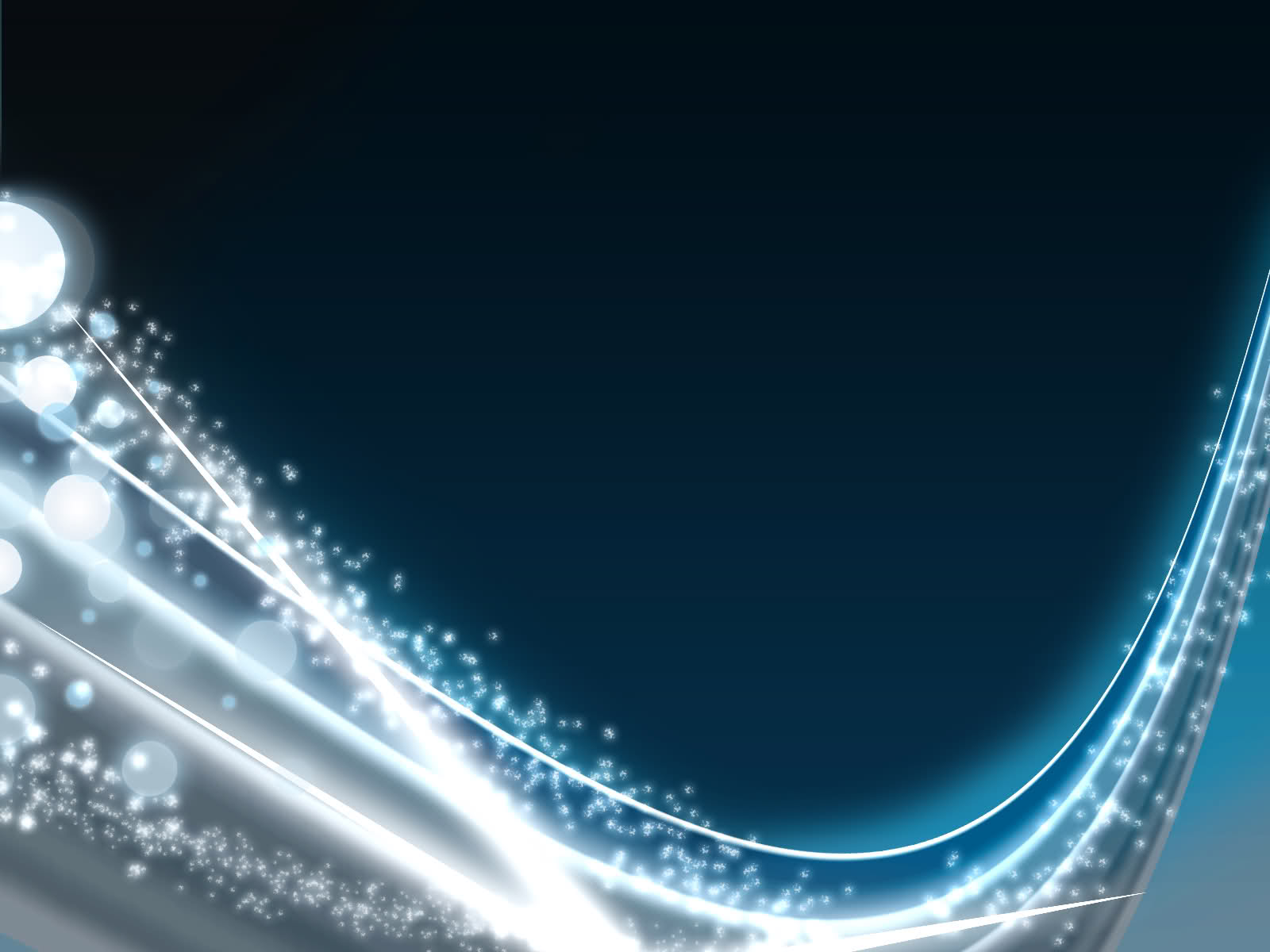 DIŞ BÜYÜME YOLLARI
Başka işletmelerle birleşme
Yatay birleşme
Tek yönlü birleşme
Yığışım birleşme

Başka işletmeleri satın alma
Müşterek yatırım ortaklığı
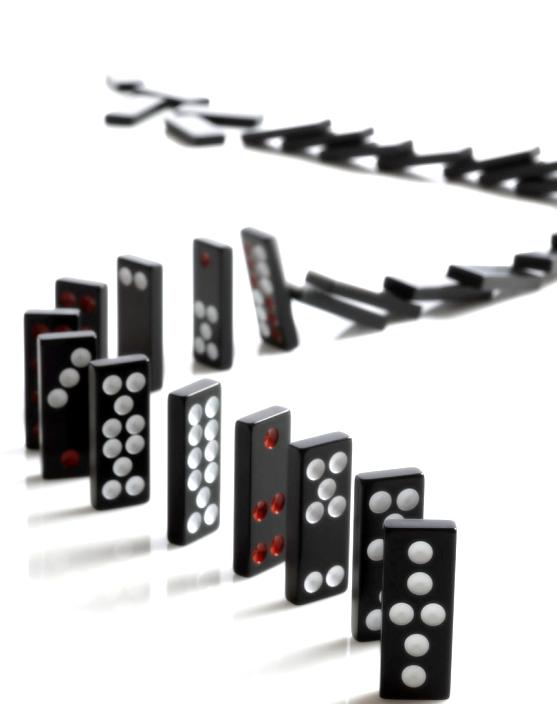 ZEHİR
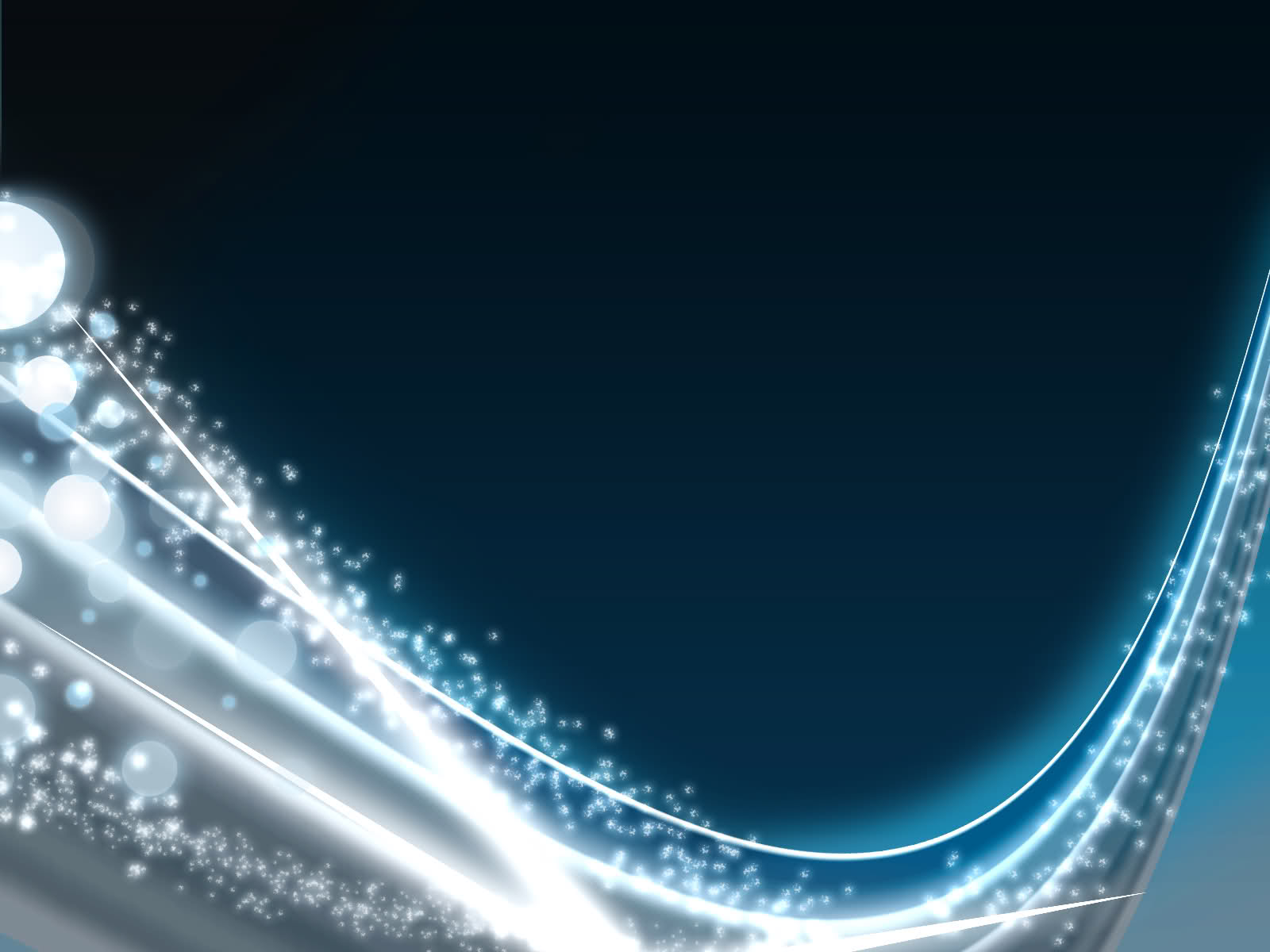 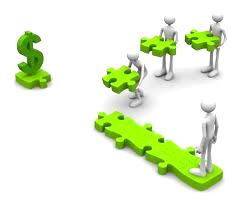 YATAY BİRLEŞME
Aynı iş kolunda faaliyette bulunan ve üretim süreçlerinin niteliği benzer olan iki yada daha fazla işletmenin birleşmesi sonucu oluşur.
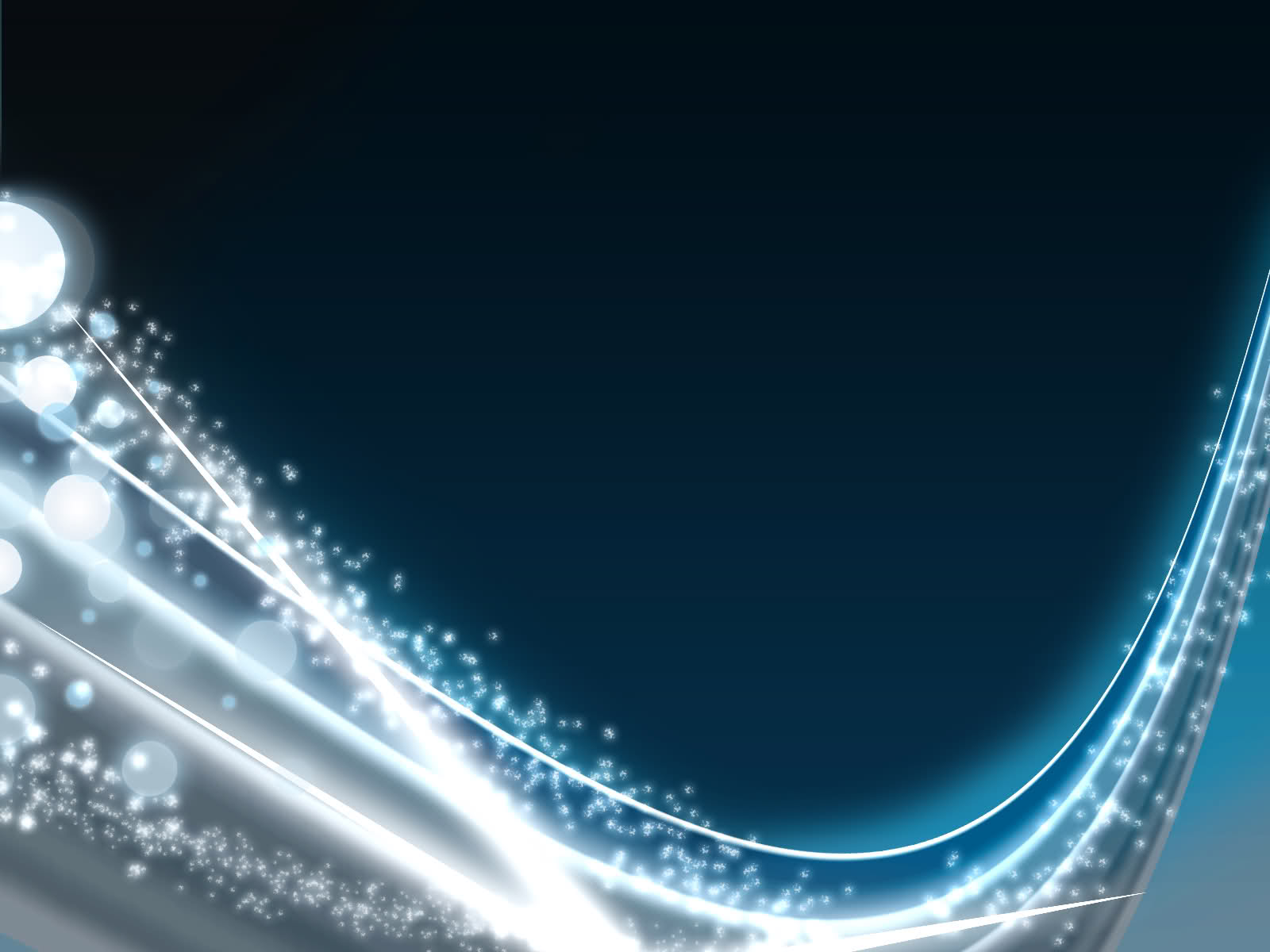 TEK YÖNLÜ BİRLEŞME
Teknoloji üretim süreçleri ve pazarlar yönünden birbirleri ile ilgili alanlardaki faaliyette bulunan iki yada daha fazla işletmenin birleşmesi sonucu oluşur.
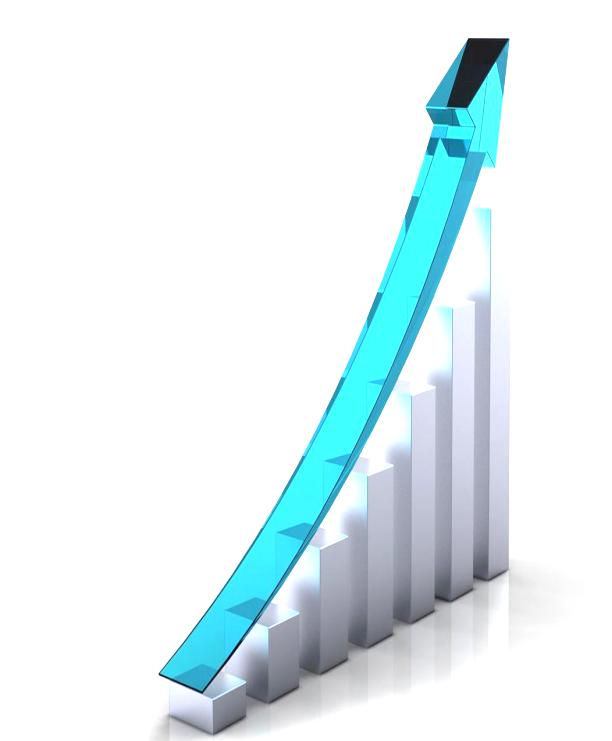 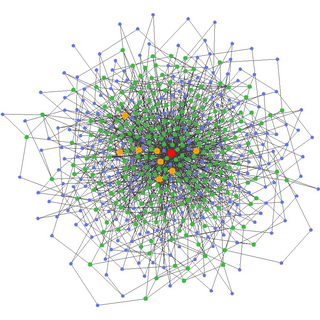 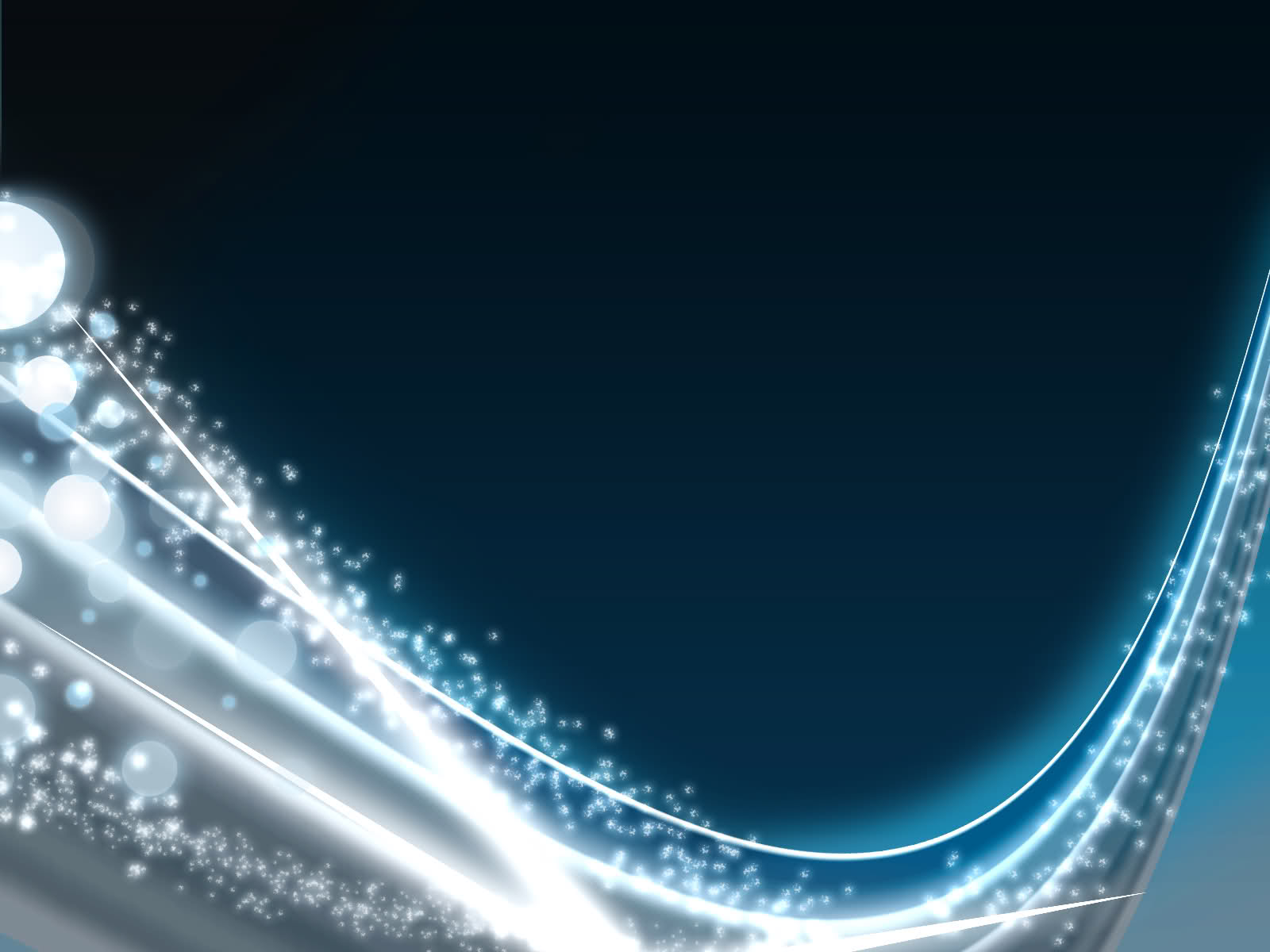 YIĞIŞIM BİRLEŞME
Ne teknoloji ne üretim süreçleri ve nede pazarlar bakımından birbirleri ile sıkı bir ilişkisi bulunmayan iki yada daha fazla işletmenin birleşmesi sonucu oluşur.
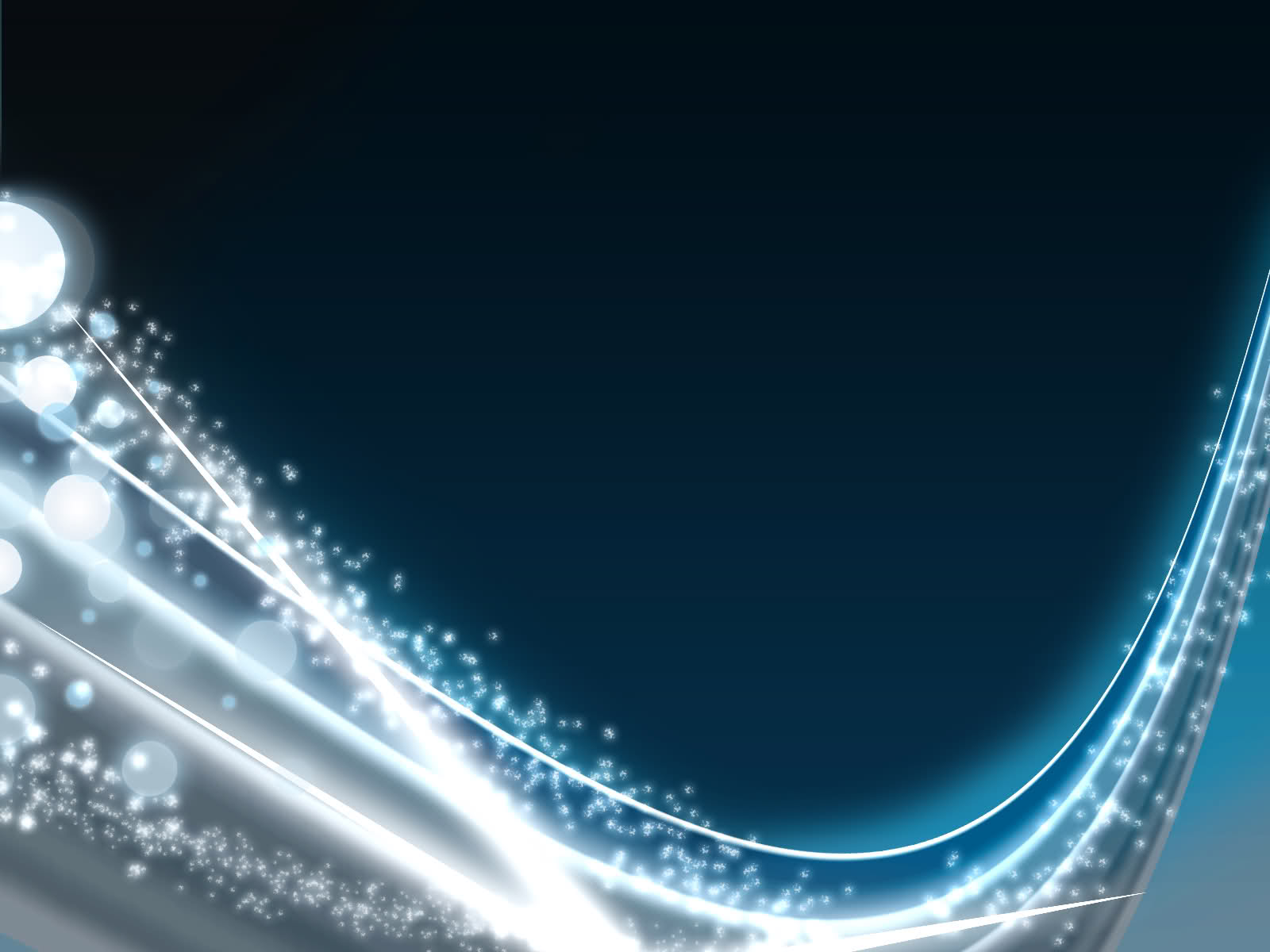 MÜŞTEREK YATIRIM ORTAKLIĞI
Bir işi yalnız başına yapabilme yeteneği bulunmayan bir işletmenin , iki veya daha fazla kuruluşla birlikte kaynaklarını bir araya getirip bir konsorsiyum kurarak oluşturdukları yeni işletme sayesinde faaliyetlerini gelişitirme seçeneğidir.

Finansal kolaylık sağlar
Pazar potansiyelinin artmasına imkan sağlar
Birim başına pazarlama masraflarını azaltır
Ortaklığa giren işletmelerin bağımsızlıklarını korumasını sağlar
Bir ülkeden başka bir ülkeye yatırım şeklinde olduğunda o ülkeye yüksek teknoloji,sermaye gücü ve yönetim bilgi ve becerisi girmesine imkan sağlar
Küçük işletmelere büyük işletmeler karşısında korunma imkanı sağlar
Başarılı bir birleşme için ilk adım olabilir.
Ülkelerin büyük ve dev projelerin uygulanmasına imkan verir.
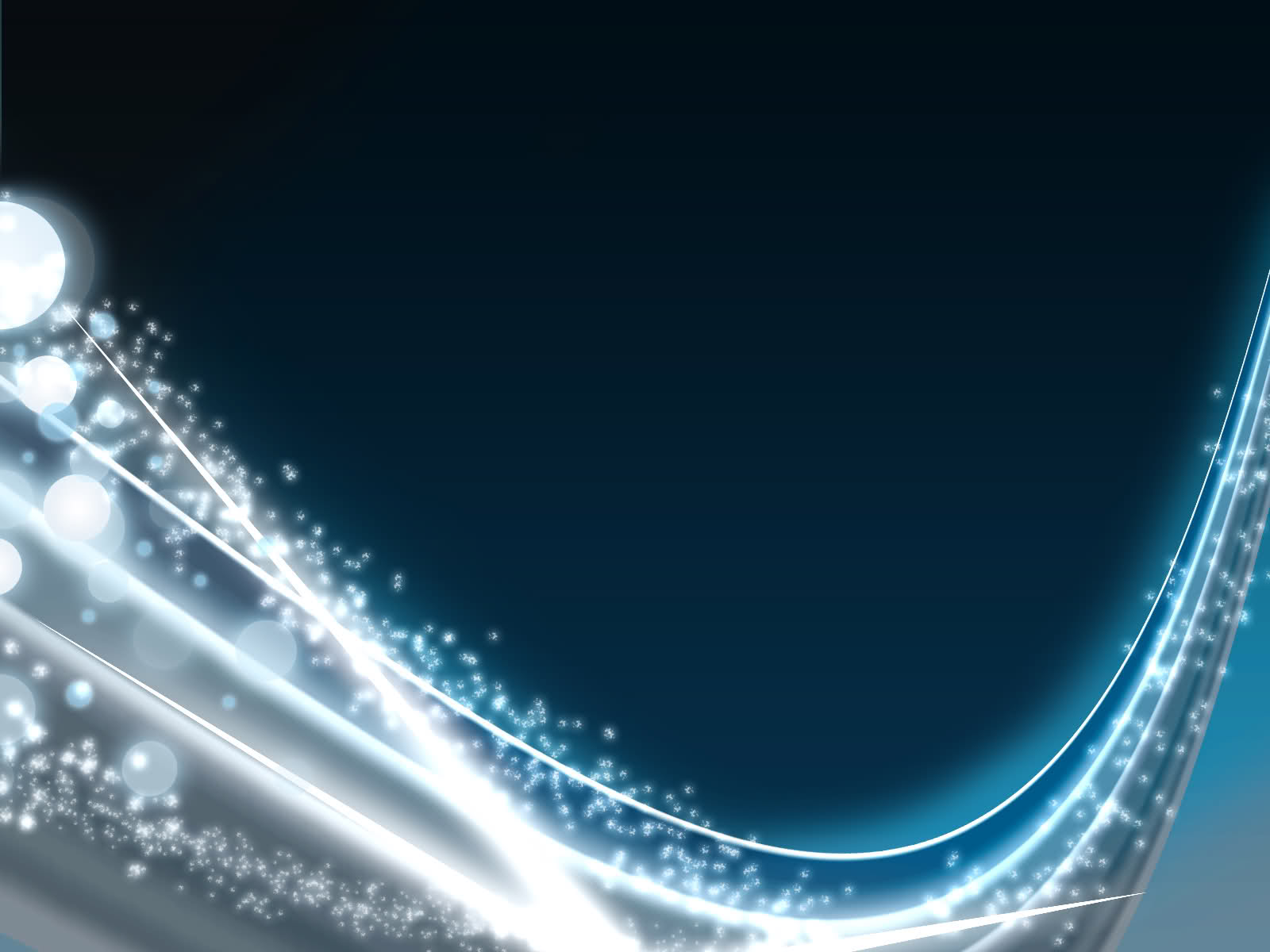 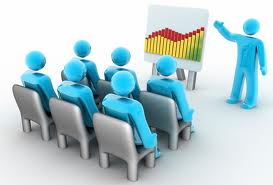 DURGUN BÜYÜME STRATEJİLERİ
Yavaş büyüme stratejisi
Kar ve harmanlama stratejisi
Fasılalı durgun büyüme stratejisi
Destekli büyüme stratejisi
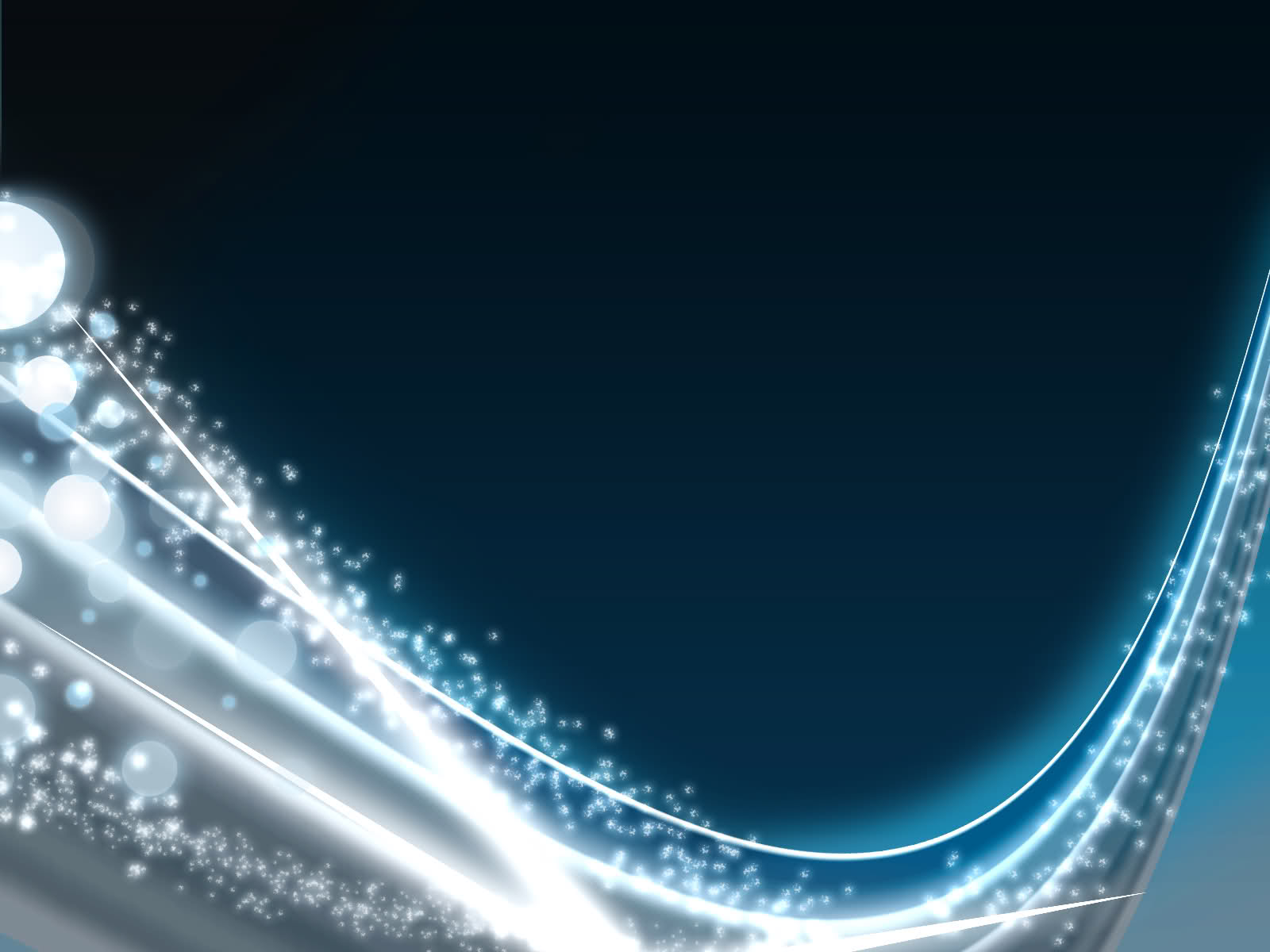 YAVAŞ BÜYÜME STRATEJİSİ
İşletme iyi bildiği ve yaptığı faaliyetler konusunda yavaş yavaş fakat emin adımlarla ilerlemekte ,mevcut pazarını geliştirmekte ve yeni ürün ve hizmetleri pazara sunmak istemesidir.

İşletmeler bu stratejiyi iyi olduğunu düşündüğü için,

Düşük riskli olduğu için ,

İzleyebilecek başka bir strateji tercih edilemiyorsa,

Kolay geliyor ve cesaret verdiği için işletme yöneticileri tarafından bu strateji tercih edilir.
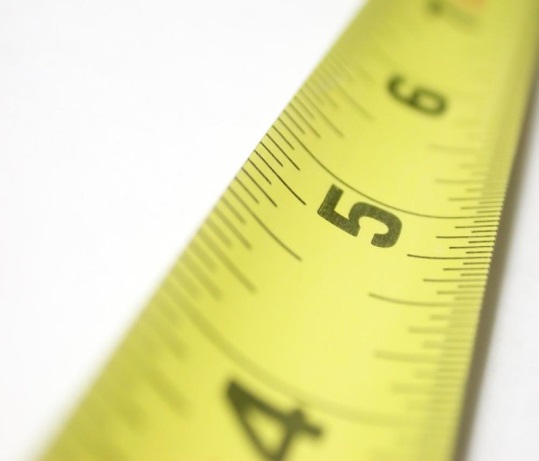 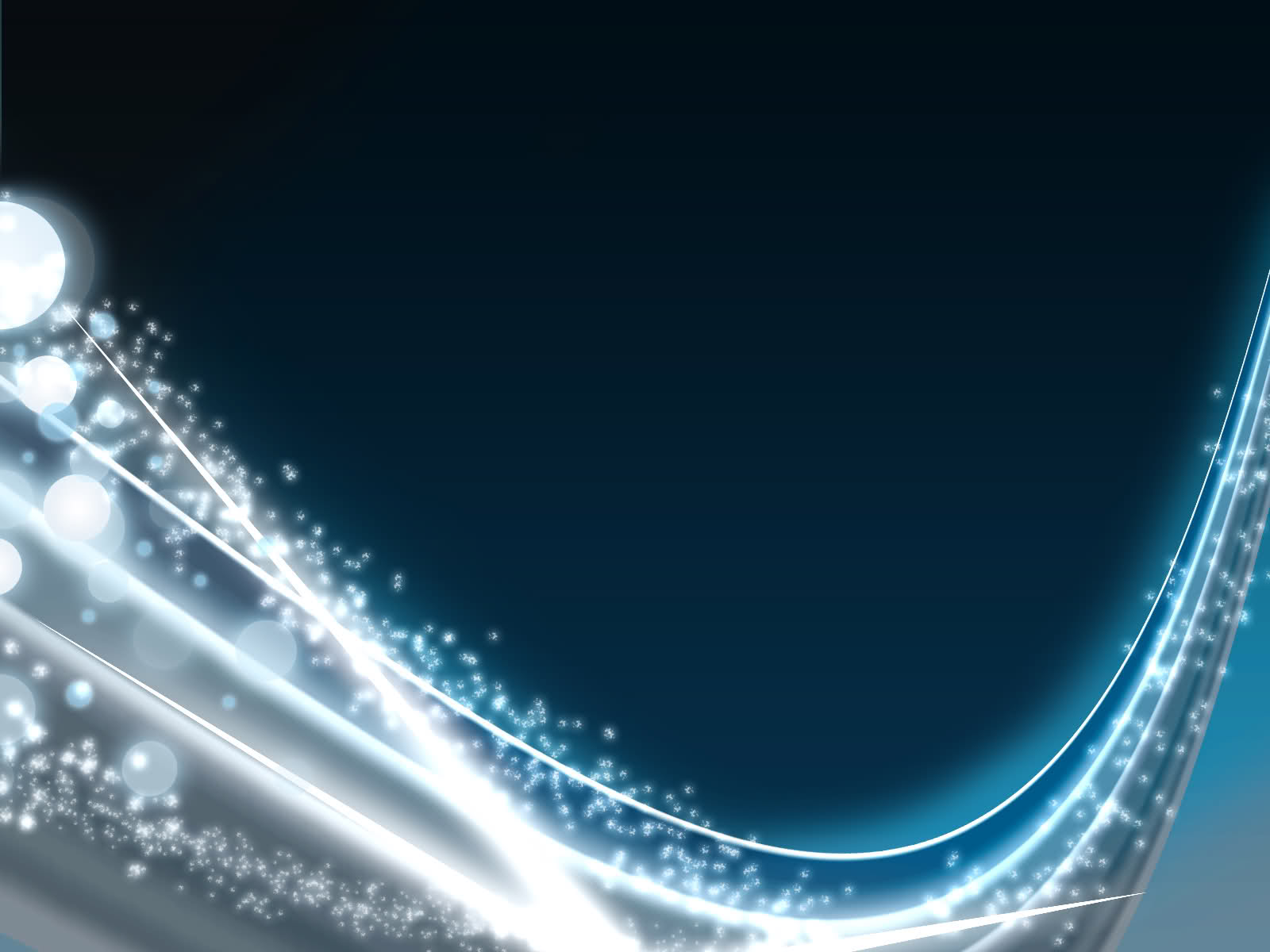 KAR VE HARMANLAMA STRATEJİSİ
İşletmelerin ürün hayat eğrilerinin olgunluk çağına girmiş olması ve ürünün “NAKİT İNEĞİ” durumunda bulunması gerekir.

İşletmeler mümkün oldukları kadar nakit yaratıcı olmaya çalışıyorlar.
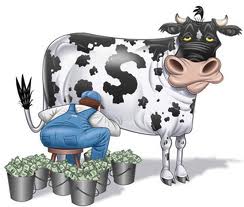 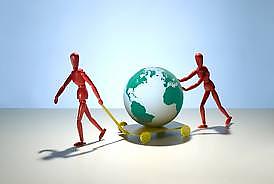 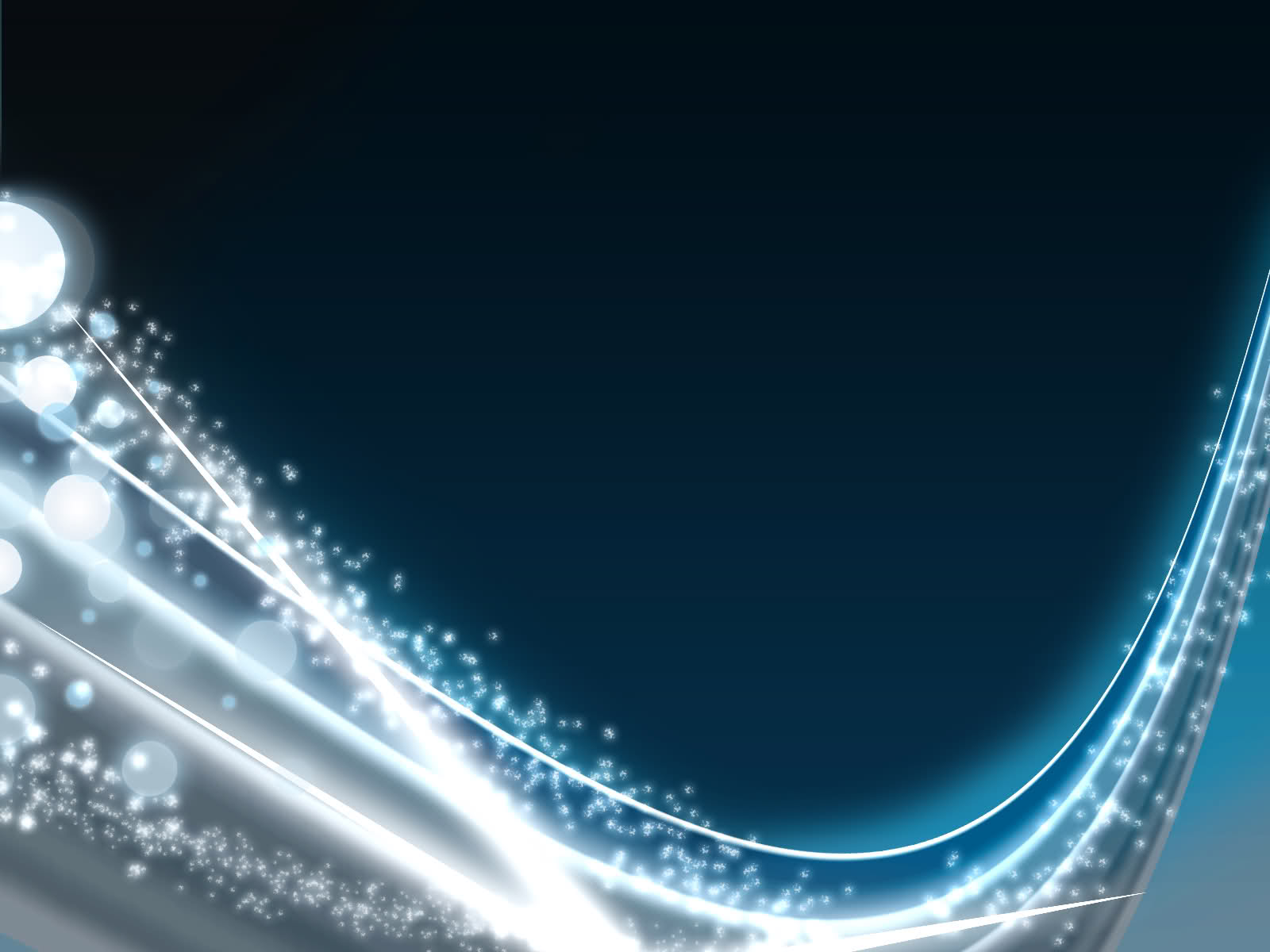 FASILALI DURGUN BÜYÜME STRATEJİSİ
İşletme önceleri hızla büyümesini sürdürür. 

Daha sonra durgun büyüme stratejisine geçerek kendine gelir ve nefes alır.

Sonra tekrar büyüme stratejisine devam eder.

      İşletmeler böylece süratli büyümenin neden olduğu; 

Tedarik sorunları, 

Kaliteli yönetici açığının kapatılmaması, 

Ürün ve hizmetlerde kalite standardındaki gerçekleşmiş olan bozulmalar gibi sorunlar çözülür.
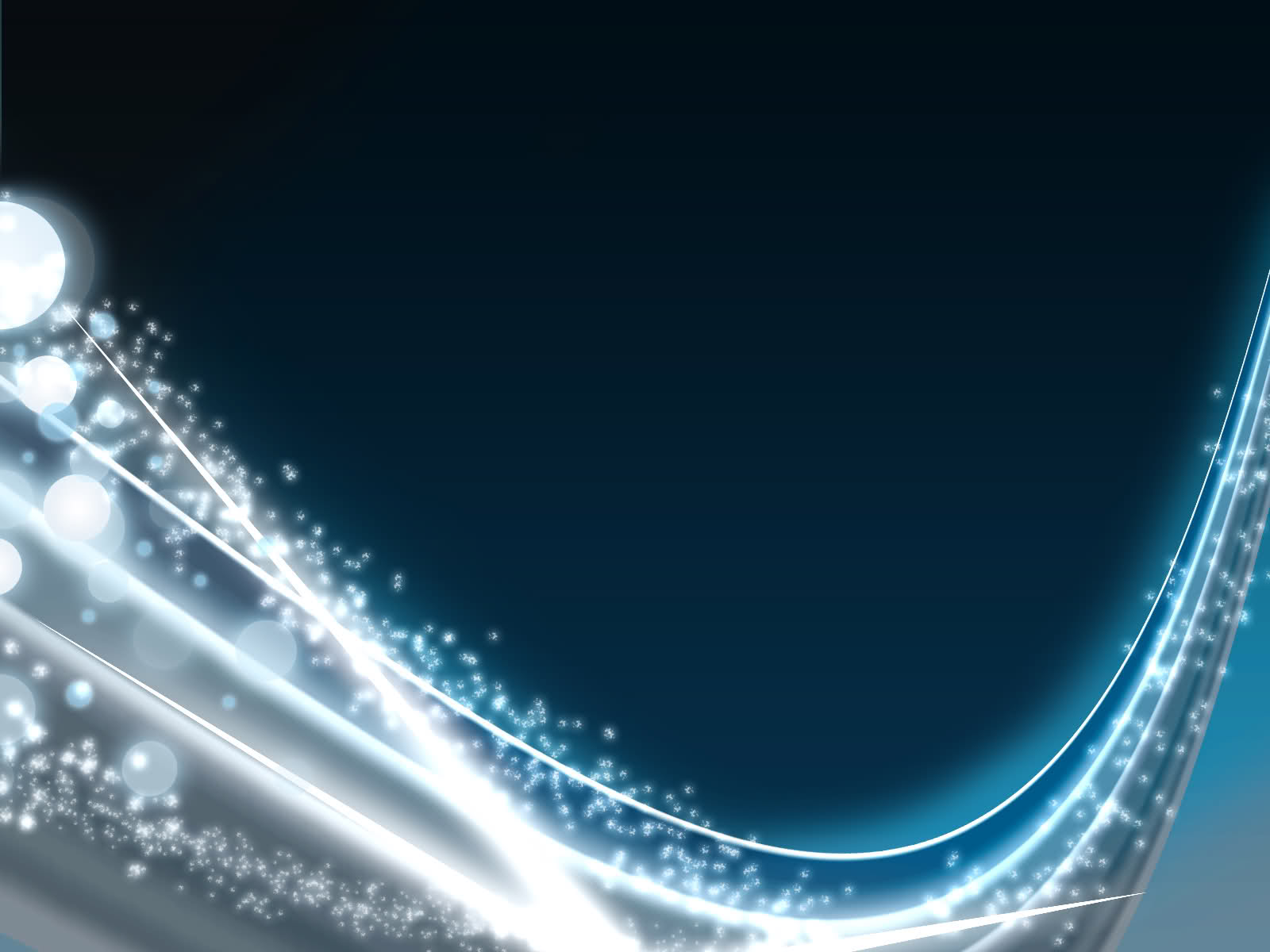 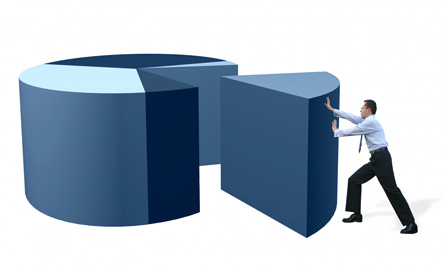 DESTEKLİ BÜYÜME STRATEJİSİ
Kaynak temini aleyhe döndüğü zaman tepe yöneticileri gelecekteki faaliyetleri garanti altına alınması ve yapılması muhtemel olan kaynak israfını önlenmesidir.

İşletme bu stratejiyi gelecekteki çevresel koşulların büyüme ve gelişme imkanlarının olmaması üzerine izler.
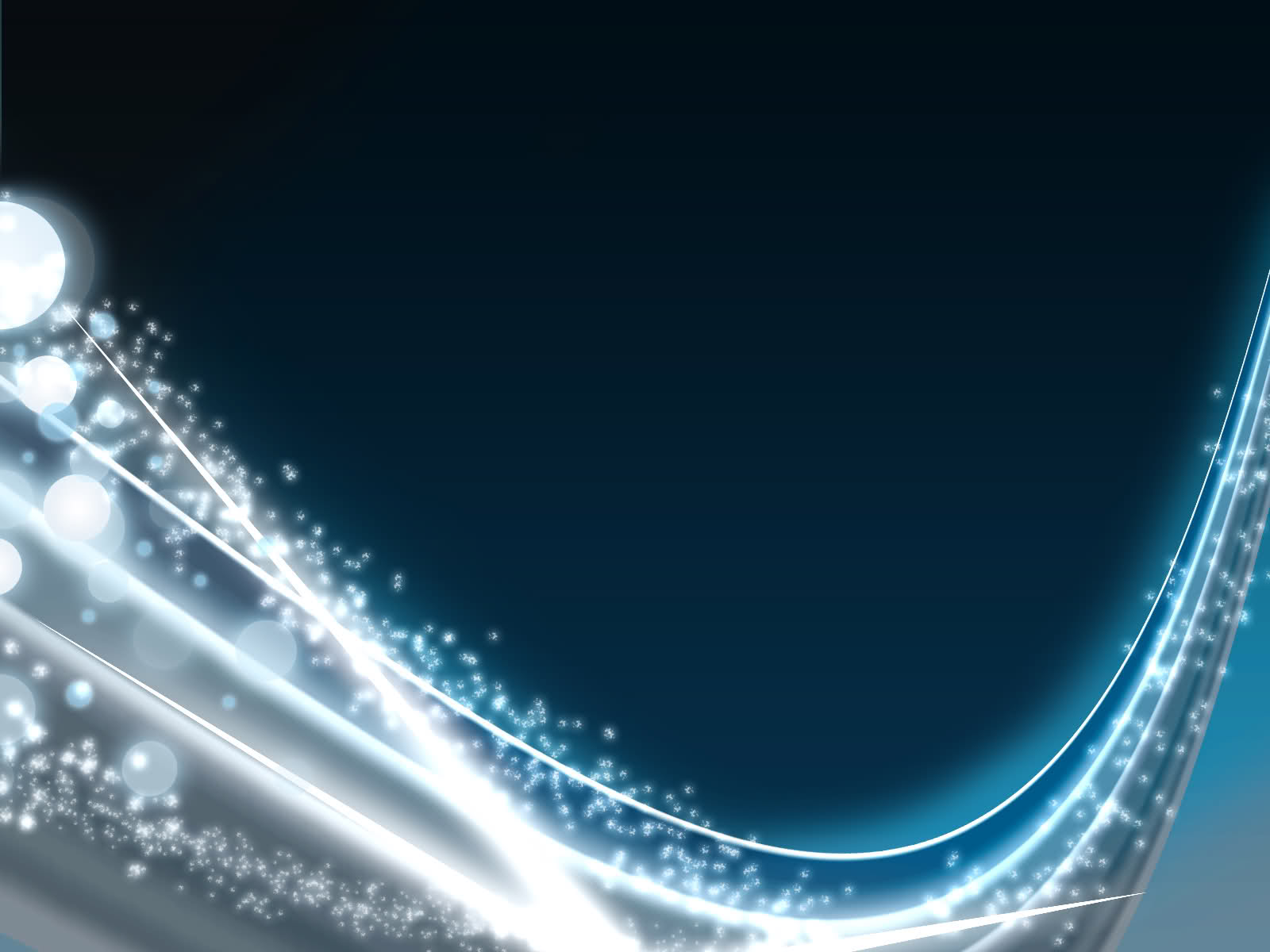 TASARRUF STRATEJİLERİ
Tasarruf stratejileri işletmenin içinde bulunduğu endüstrinin cazibesini yitirmesi pazar payının küçülmesi sonucu izlenebilir.


TASARRUF STRATEJİLERİ:
Etrafına bakma 
Tecrit etme
Son verme
Mahkum işletme
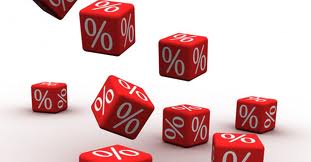 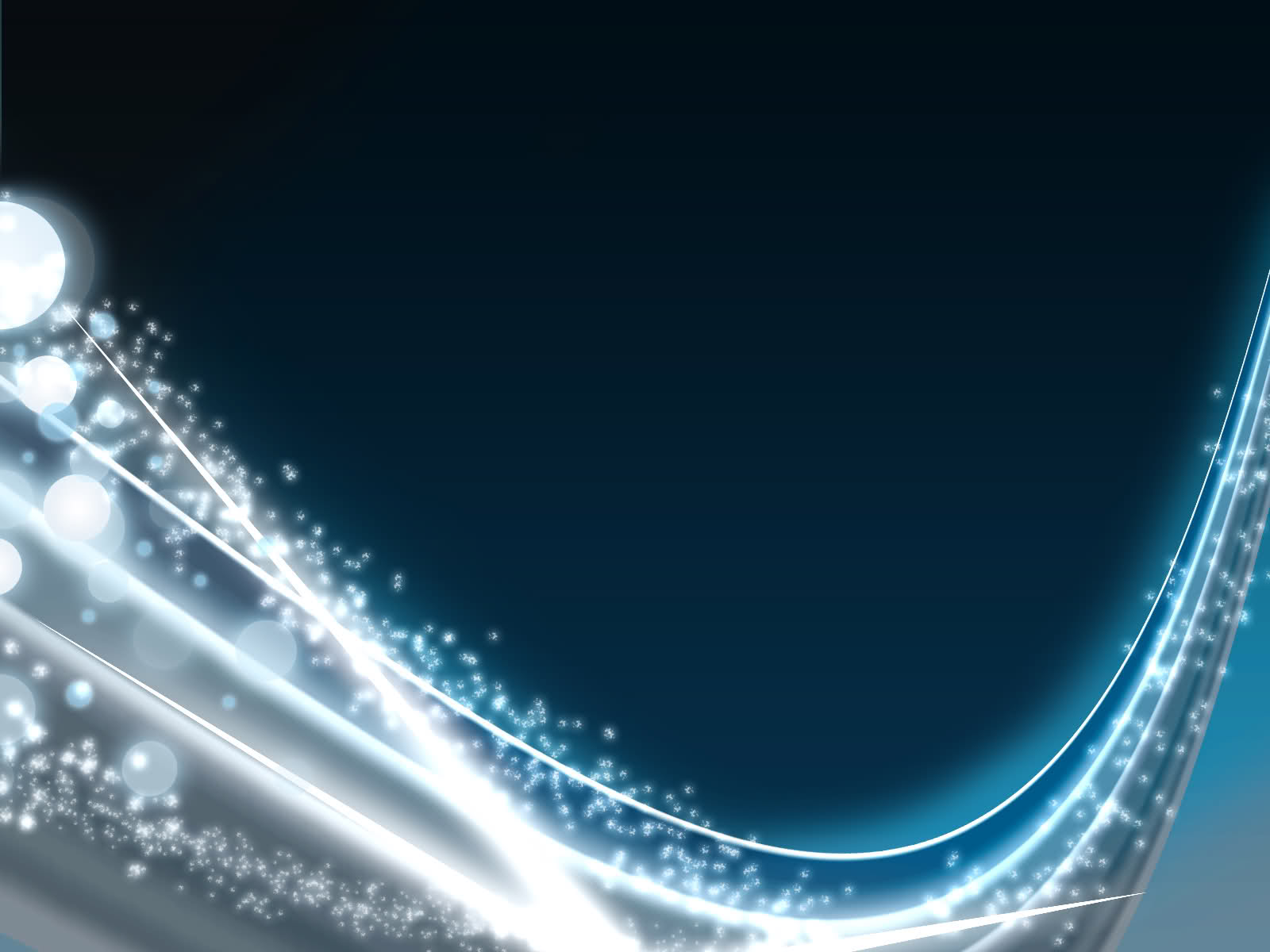 ETRAFINA BAKMA STRATEJİSİ
Bu strateji izlenirken aşağıdaki faaliyetler izlenir.

Maliyetleri azalma yoluna gitme

Gelirleri artırma tedbirleri

Varlıkları azaltma tedbirleri

İşletmenin kurmay kadrosunda tasarruf sağlama

İşletmenin faaliyet alanını daraltma

Pazarlama harcamalarını azaltma

Yenilik yapma çabalarından vazgeçme
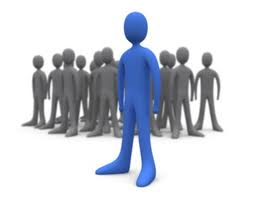 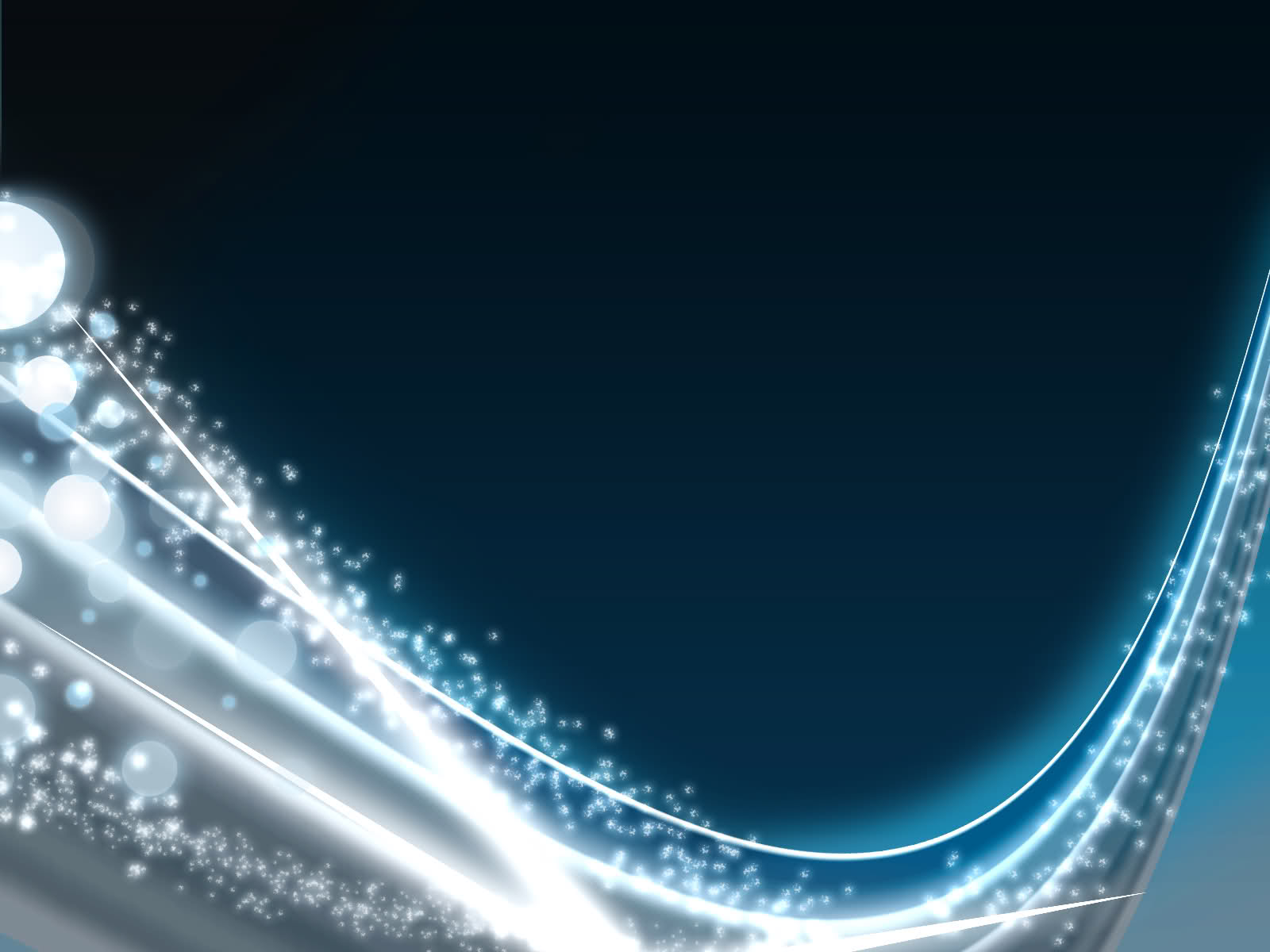 TECRİT ETME STRATEJİSİ
İşletmenin herhangi bir biriminin satılması veya faaliyetinin durdurulması ile ilgilidir.

Bu strateji yöneticiler şu sebeplerden dolayı izlemekte zorlanırlar.

Bu karar başarısızlık işareti olarak yöneticinin prestijini sarsar.

Piyasada işletmenin imajını olumsuz etkileyebilir.

İşletmenin sosyal sorumluluk amacına ters düşebilir.

İşletmede çalışan yönetici ve personel üzerinde olumsuz etkiler yapabilir.
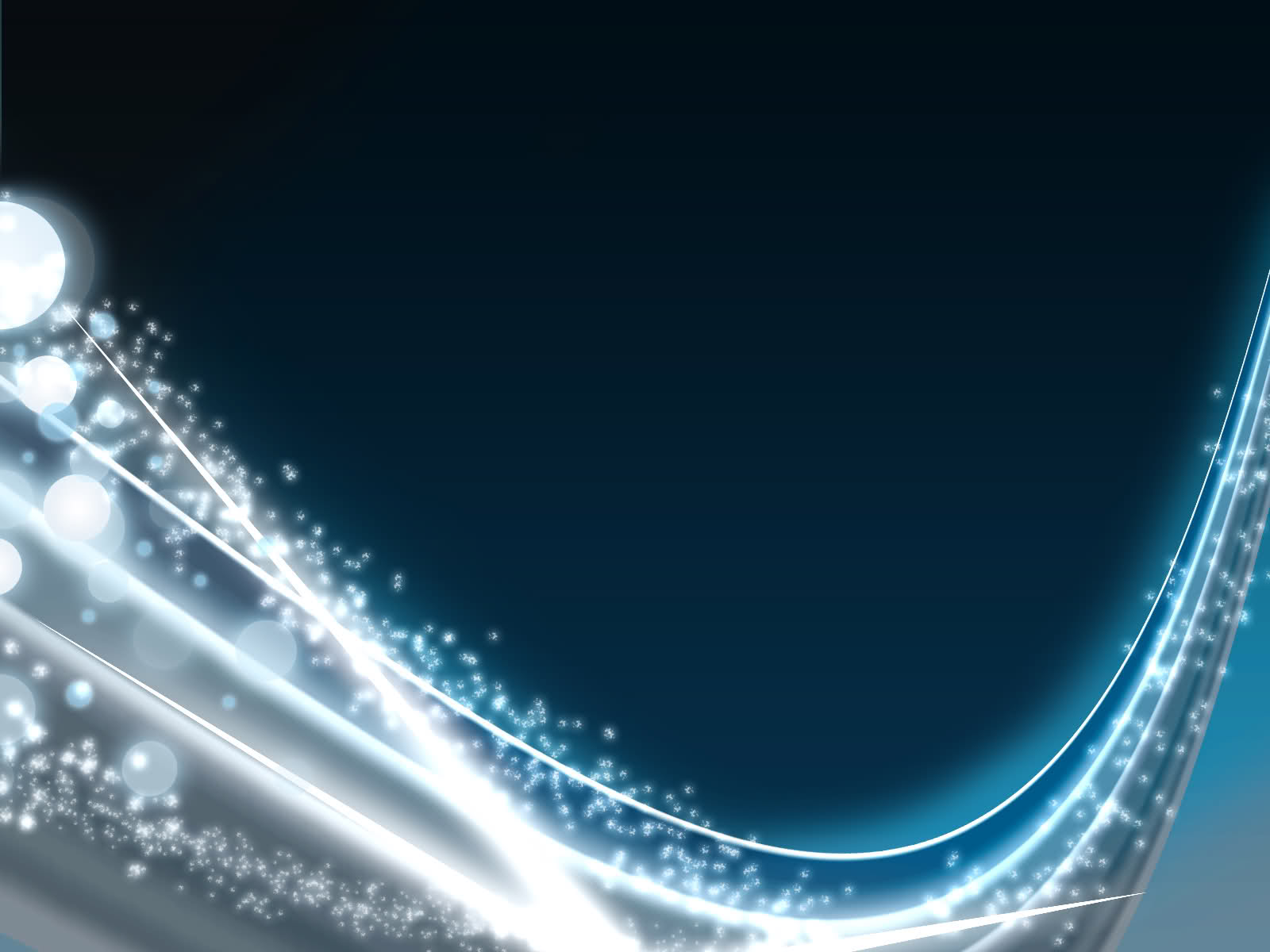 SON VERME STRATEJİSİ
Son verme stratejisi, sadece bir tek stratejik iş birimi değil işletmenin tamamını satma ve kapama konuları ile ilgilidir.

İflas etmekten başka seçenek yoksa , işletmeyi satmak daha mantıklı olmaktadır.

Son verme stratejisi başarısızlığı simgeler.

Kamu sektörü kuruluşlarında olduğu kadar, özel sektör işletmelerindede zor baş vurulan bir stratejidir.
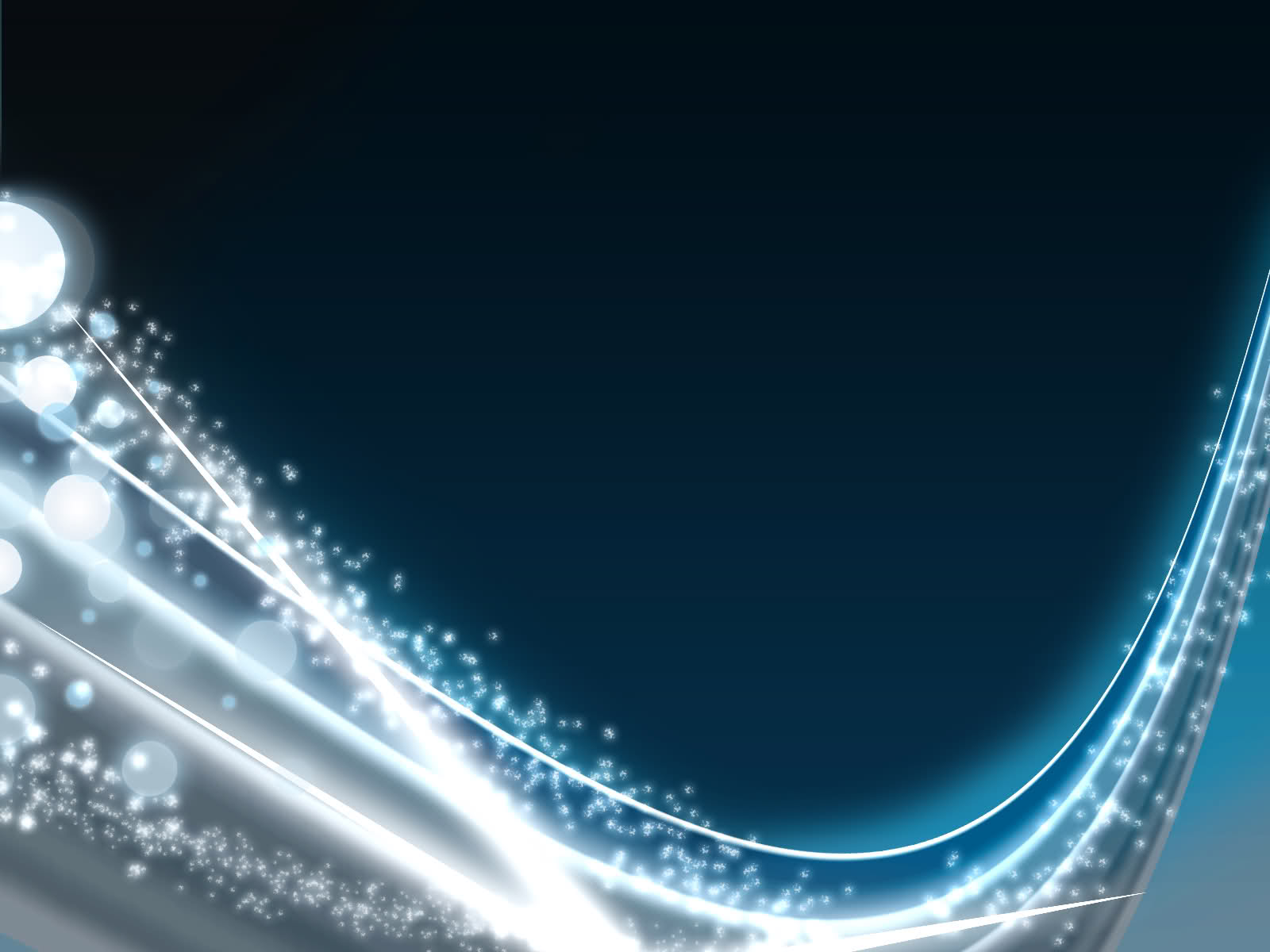 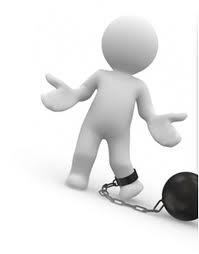 MAHKUM İŞLETME STRATEJİSİ
Bir işletme,

Ürün veya hizmet satışlarının %75 ‘inden fazlasını tek bir müşteriye satıyorsa 

Veya müşteri bağımsız bir işletme tarafından normal olarak yapılması gereken fonksiyonların bir kısmını üstlenmişse 

Bu işletme müşteriye mahkum bir strateji izliyor denilebilir.
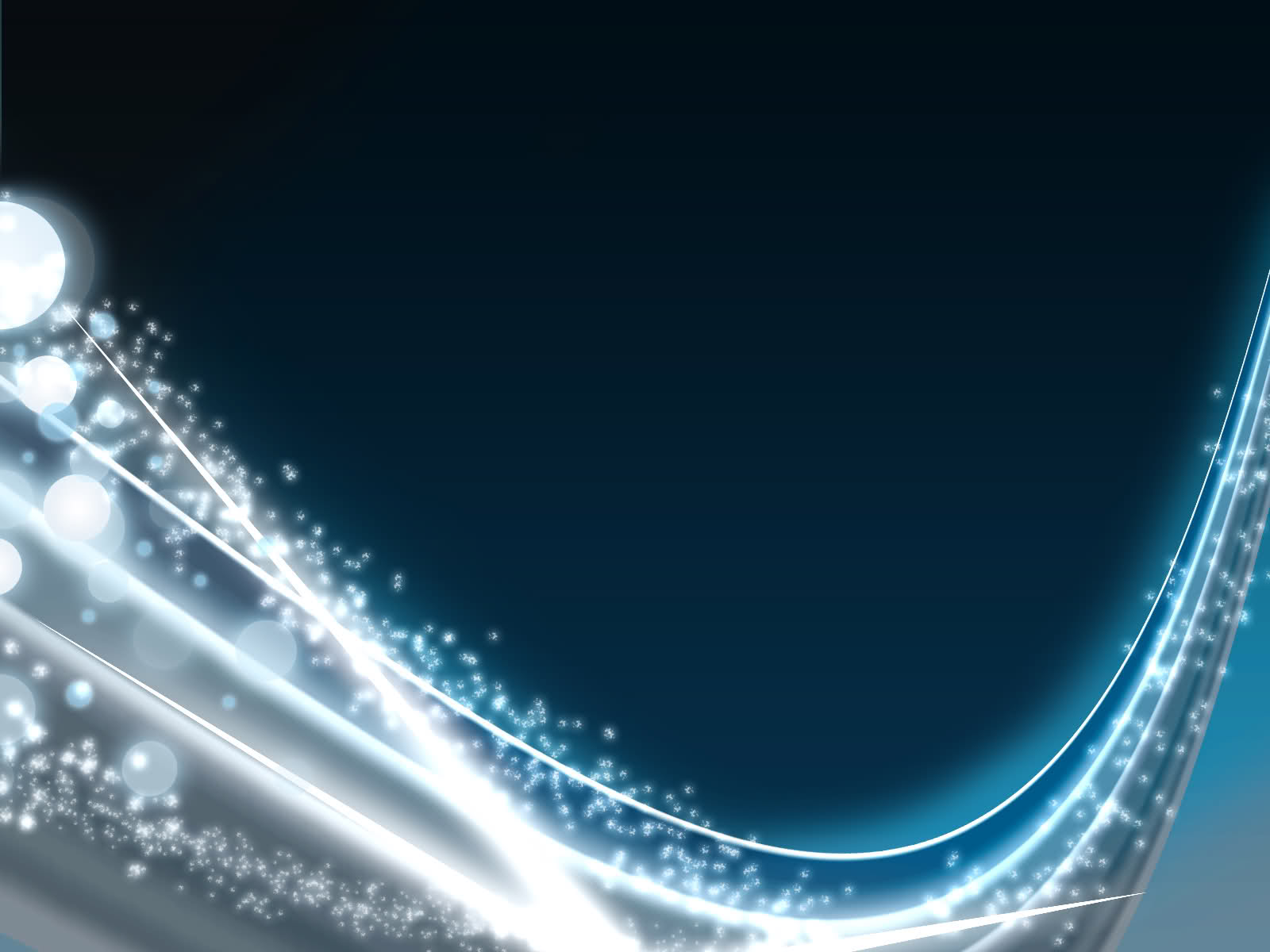 MAHKUM İŞLETME STRATEJİSİ
Bu strateji şu nedenlerden dolayı izlenir.

Pazarlama veya diğer işletme fonksiyonlarını güçlendirmede yeteneksiz veya isteksiz.

Finansal açıdan güçlenme ve maliyet azaltmada en iyi yol olduğuna inanma.
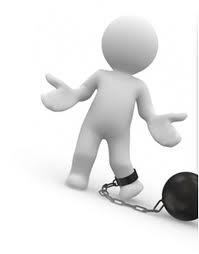 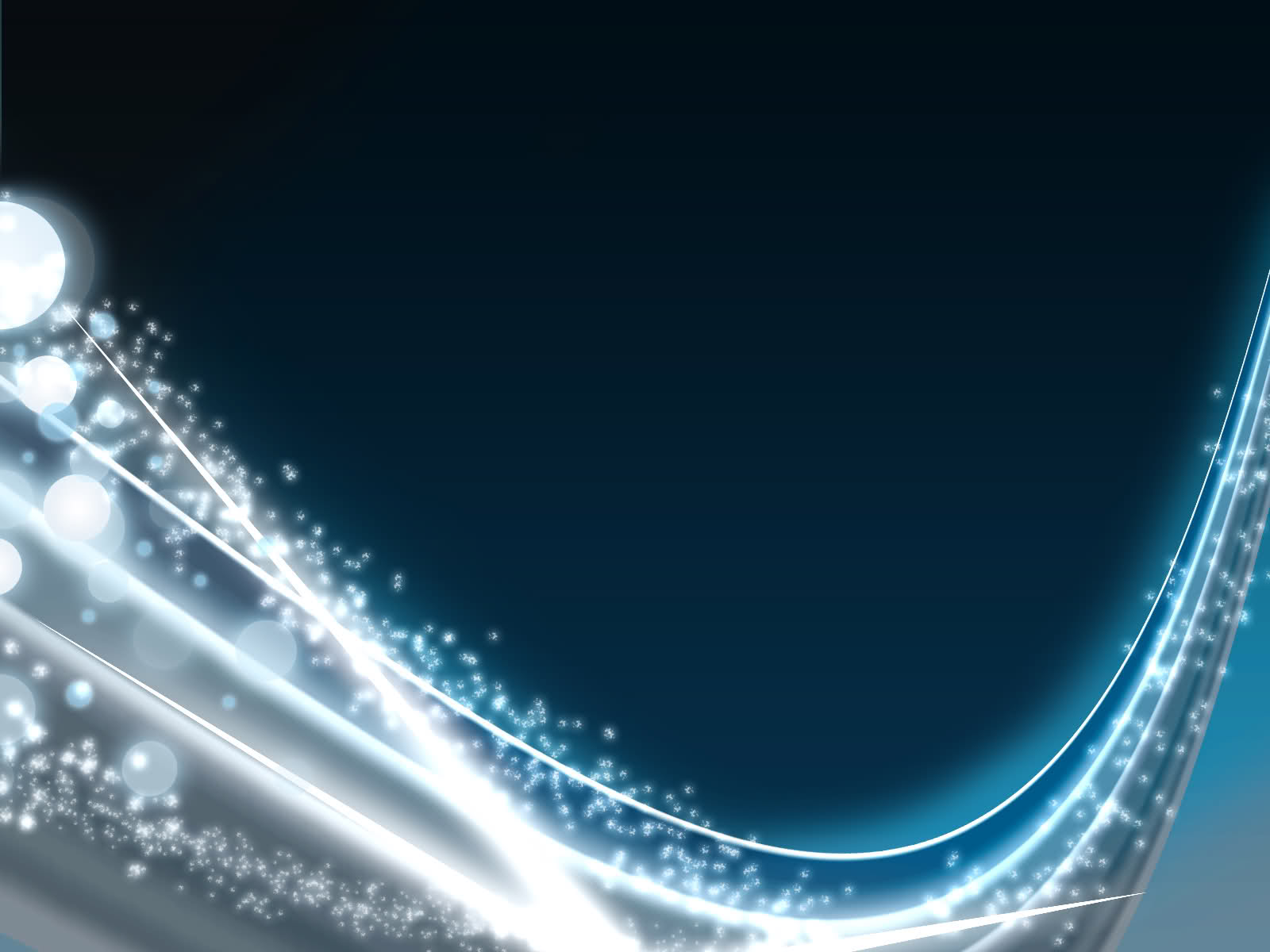 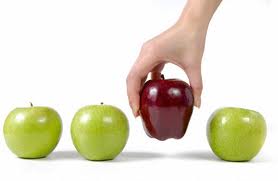 KARMA  STRATEJİLER
Bir firmanın değişik sib’lere sahip olması ve bu işletmelerin her SİB için ;

Pazar durumları veya

Ürün hayat eğrisi durumuna göre değişik stratejileri tercih etmesi durumudur.
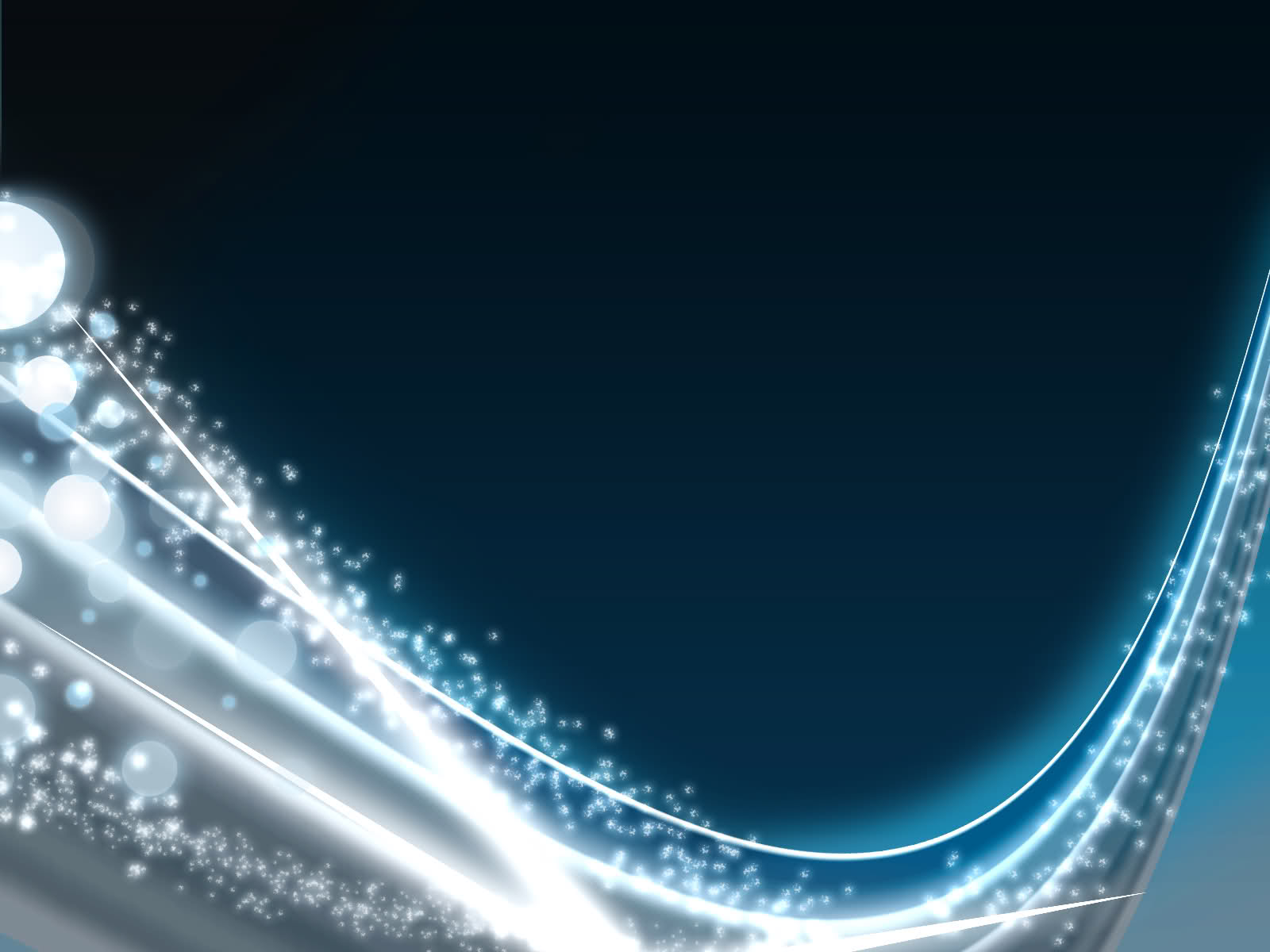 YENİLİK STRATEJİLERİ
Yeni veya o zamana kadar üretime geçmemiş uygulamalardır.

Başarısızlık olasılığı oldukça kuvvetlidir.
Yeni ürünlerin piyasaya sürülmesi ile ilgilidir.

İşletmelere,
Teknoloji ve yönetim değişiklikleri,
 Dağıtım kanalları ve pazara ulaşmadaki teknikler, 
 İşletme fonksiyonları bakımından yapılan yeniliklerde,
 İşletmelere rekabet avantajı sağlayabilecektir.
 
Yenilik masraflı, rastlantıya bağlı ve zaman alıcı bir yönetim fonksiyonudur.
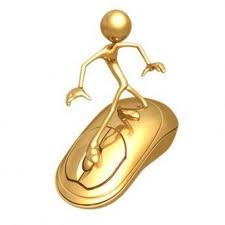